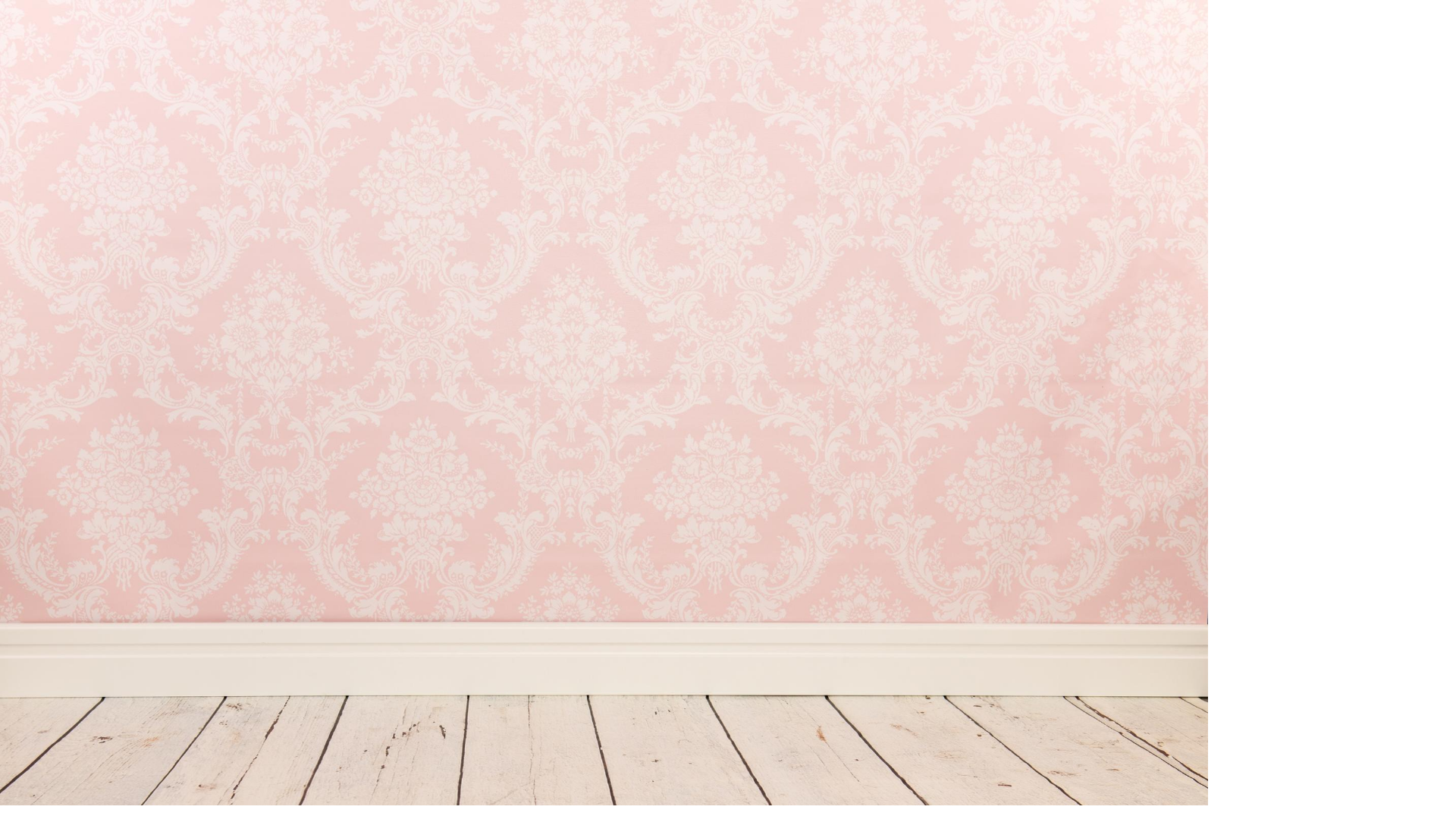 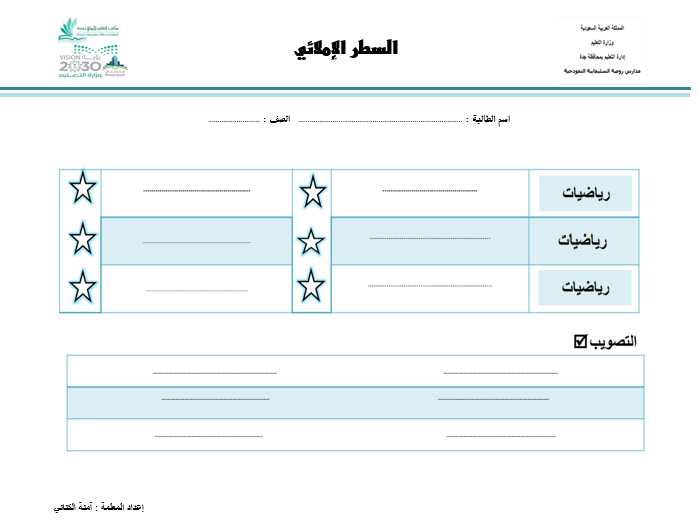 أَقَلُّ
أَعُدُّ
صِفْرٌُ
نَمَطٌ
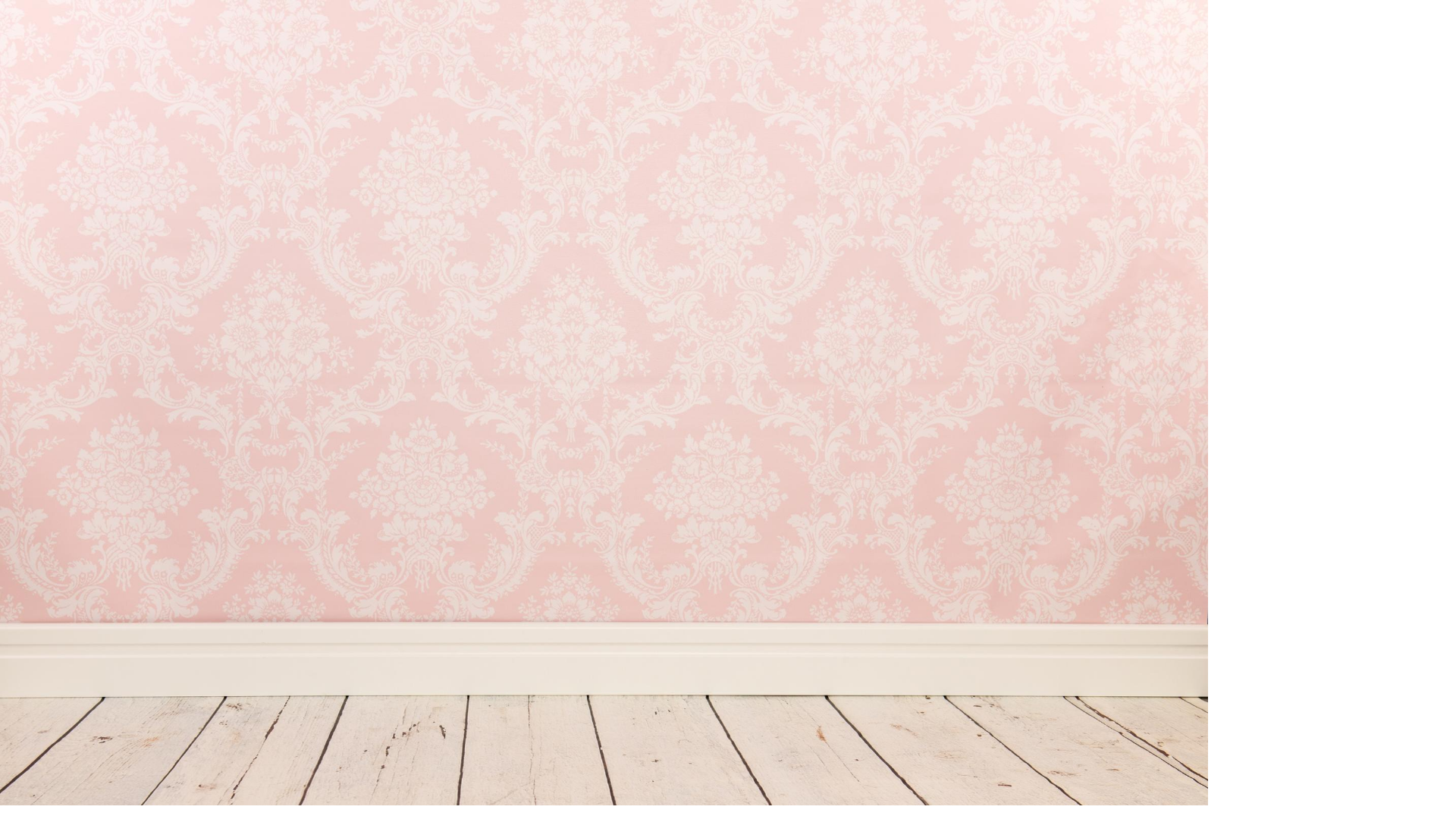 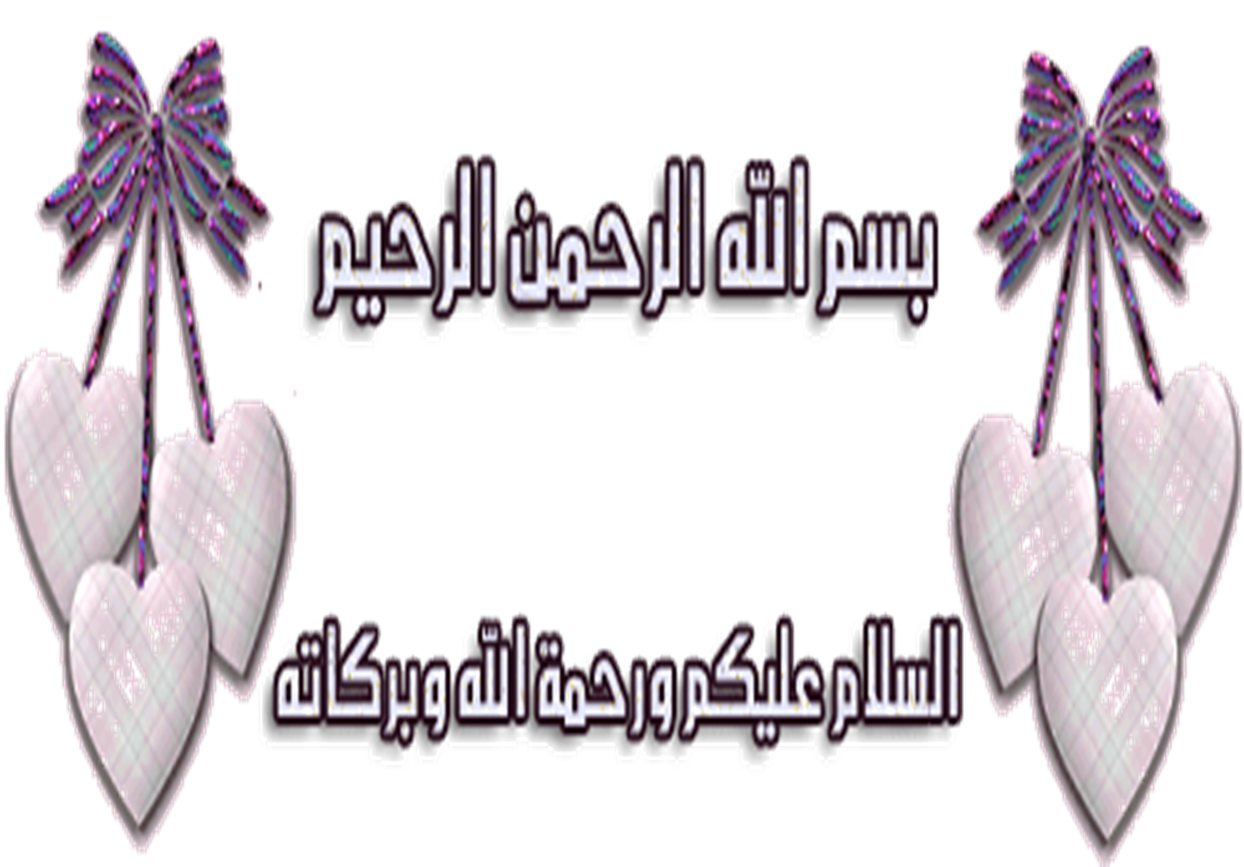 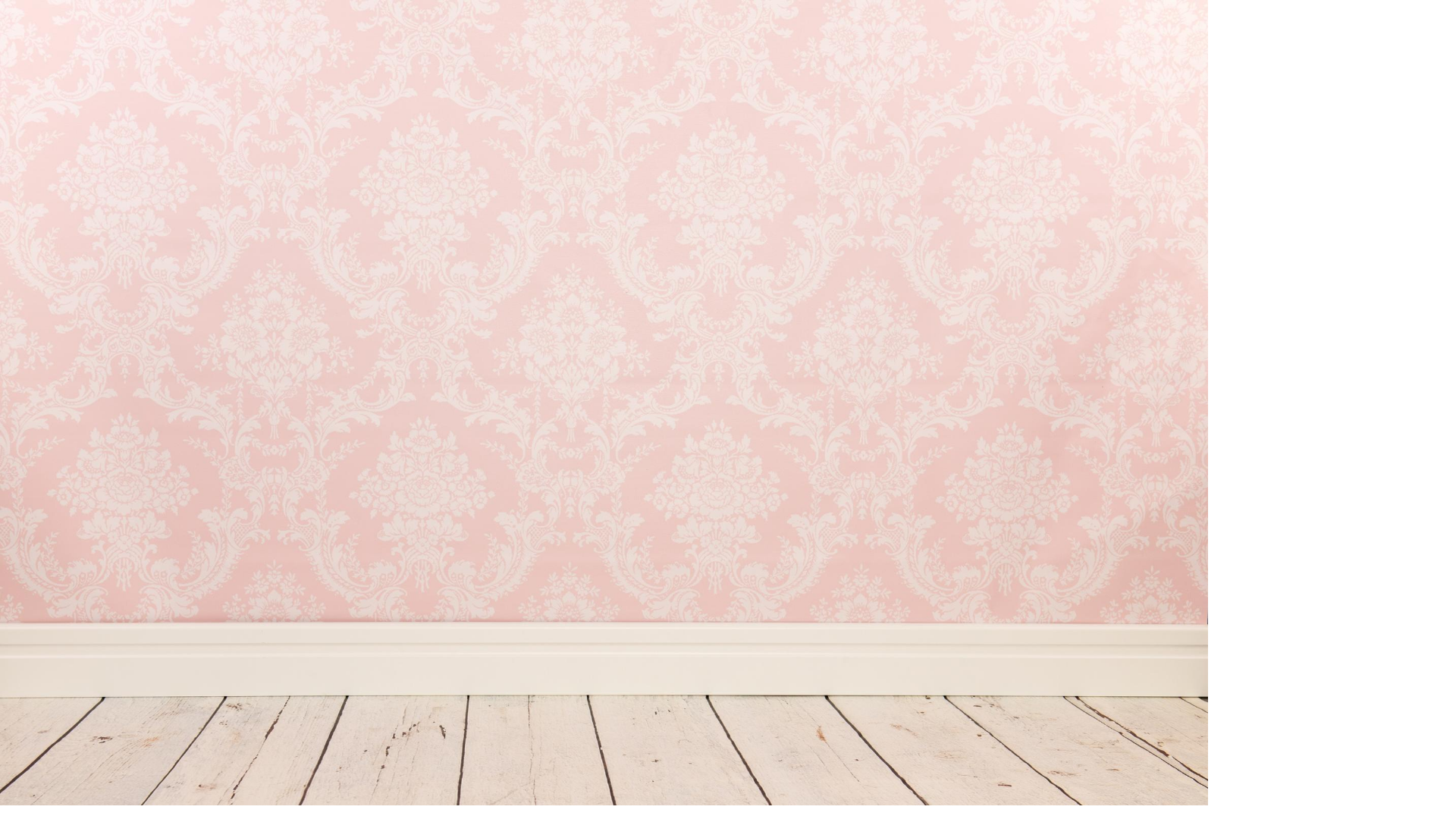 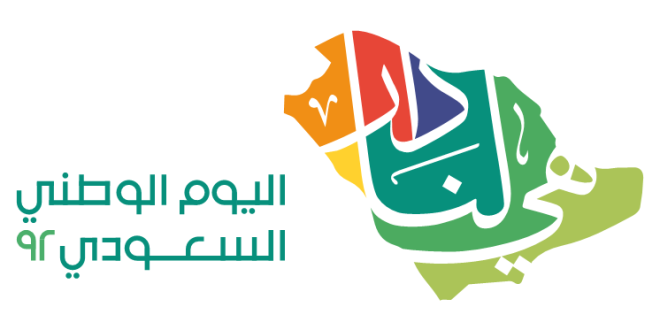 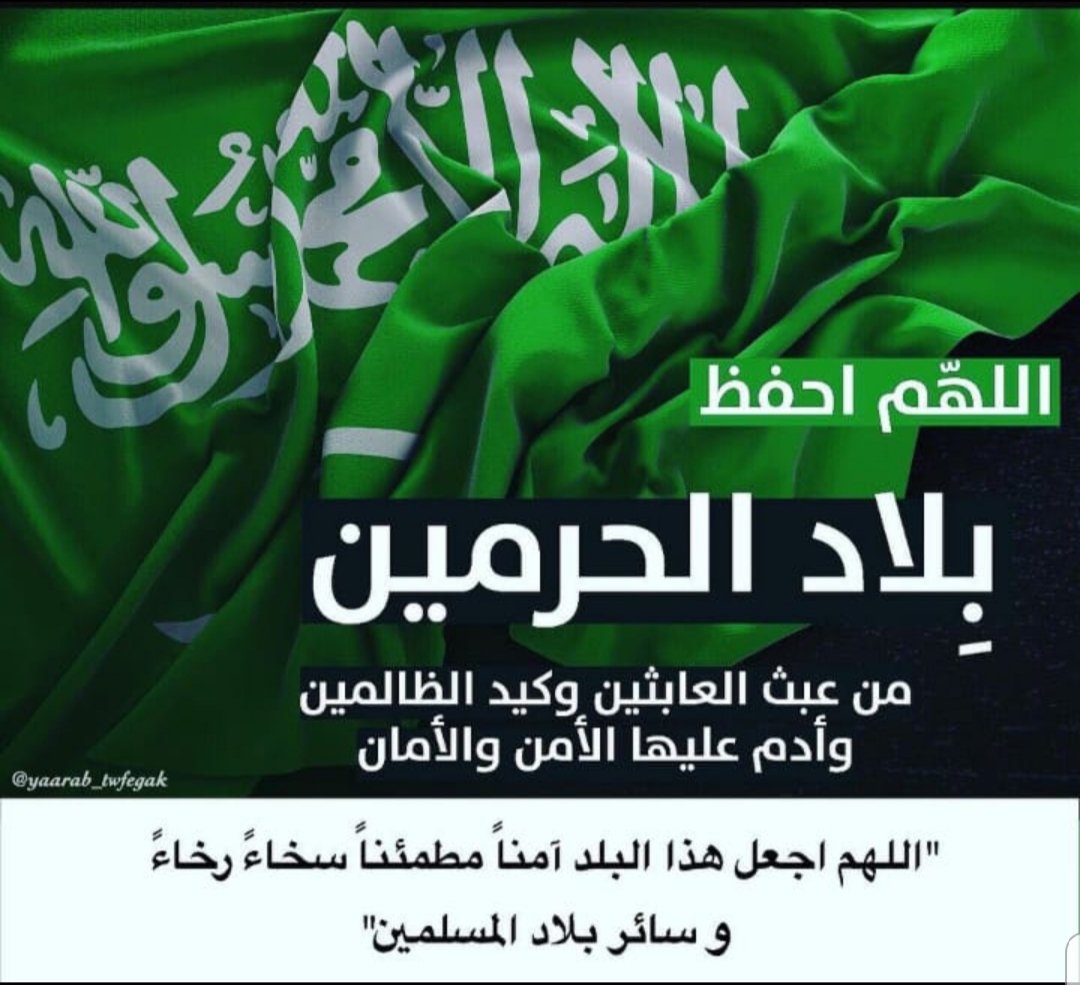 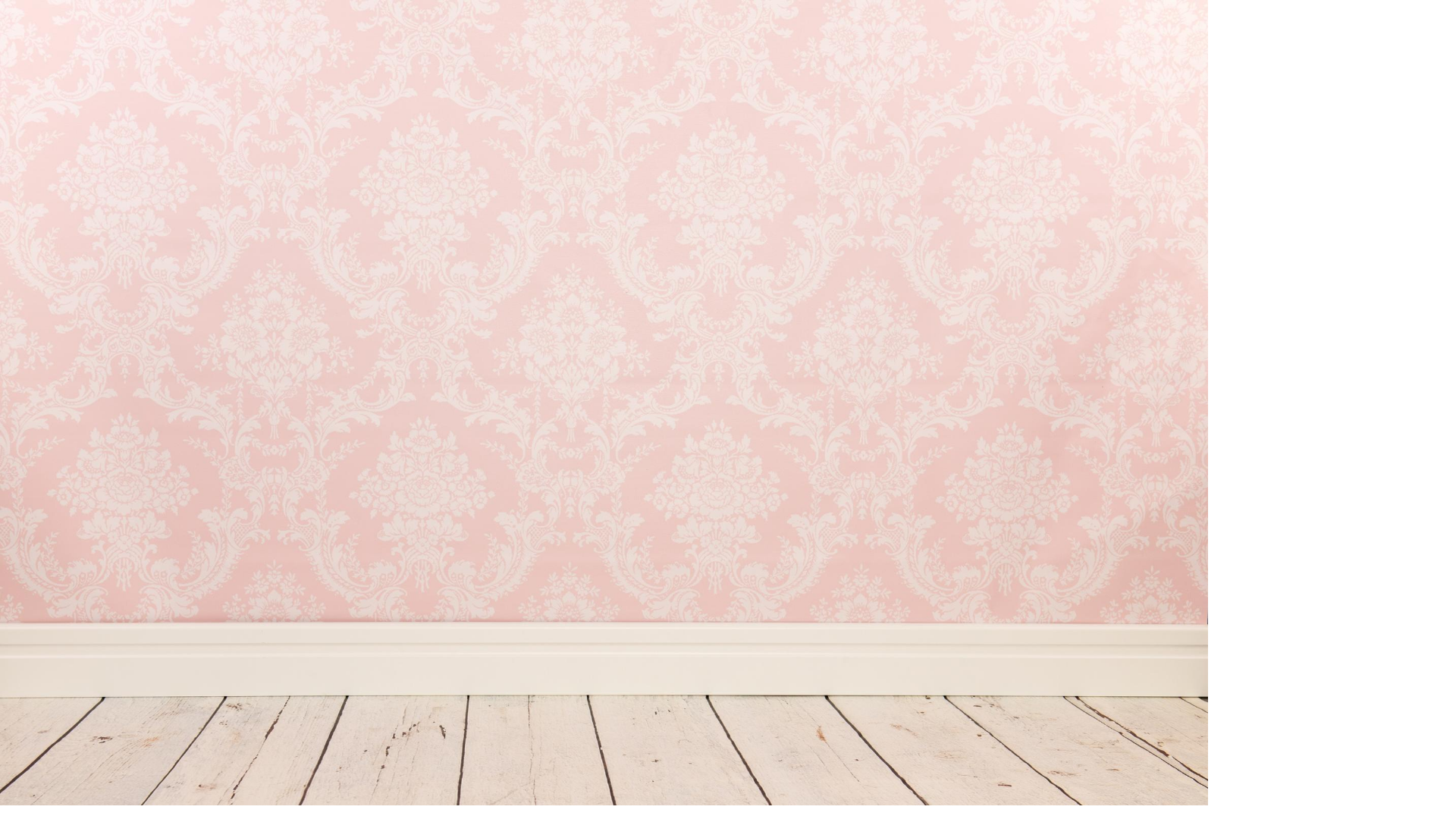 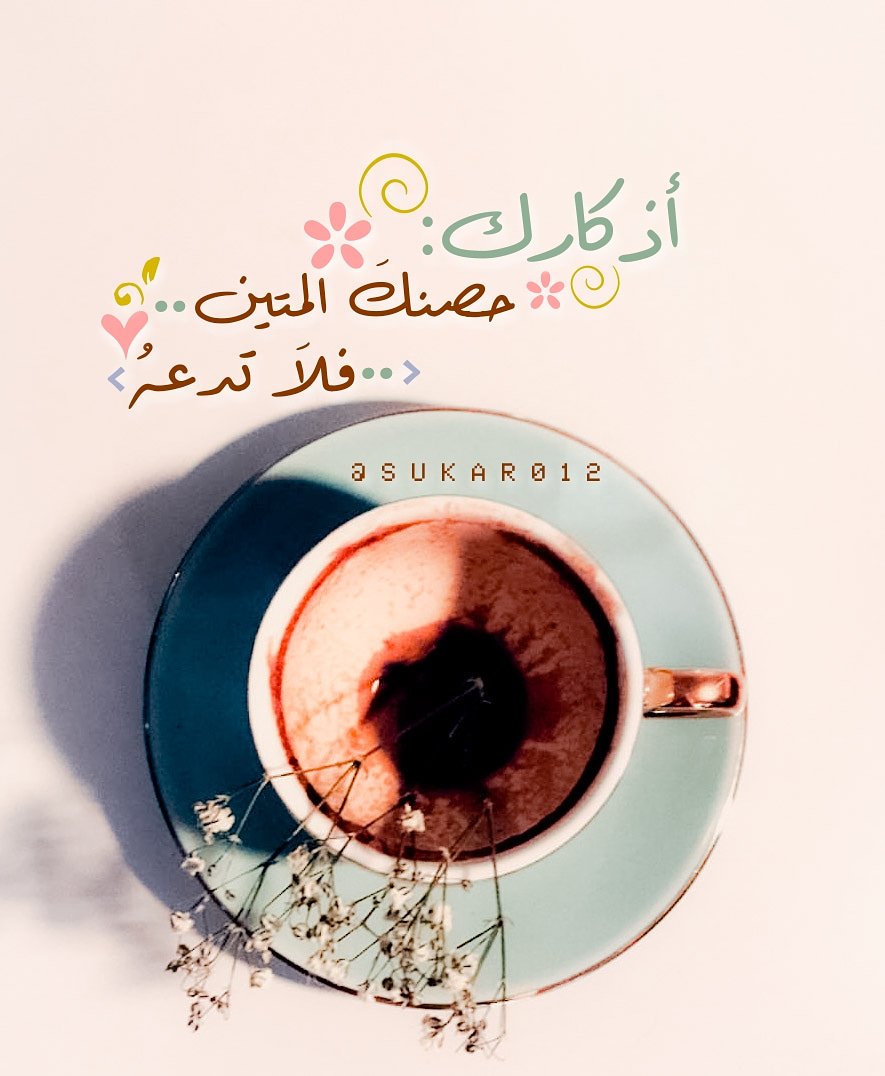 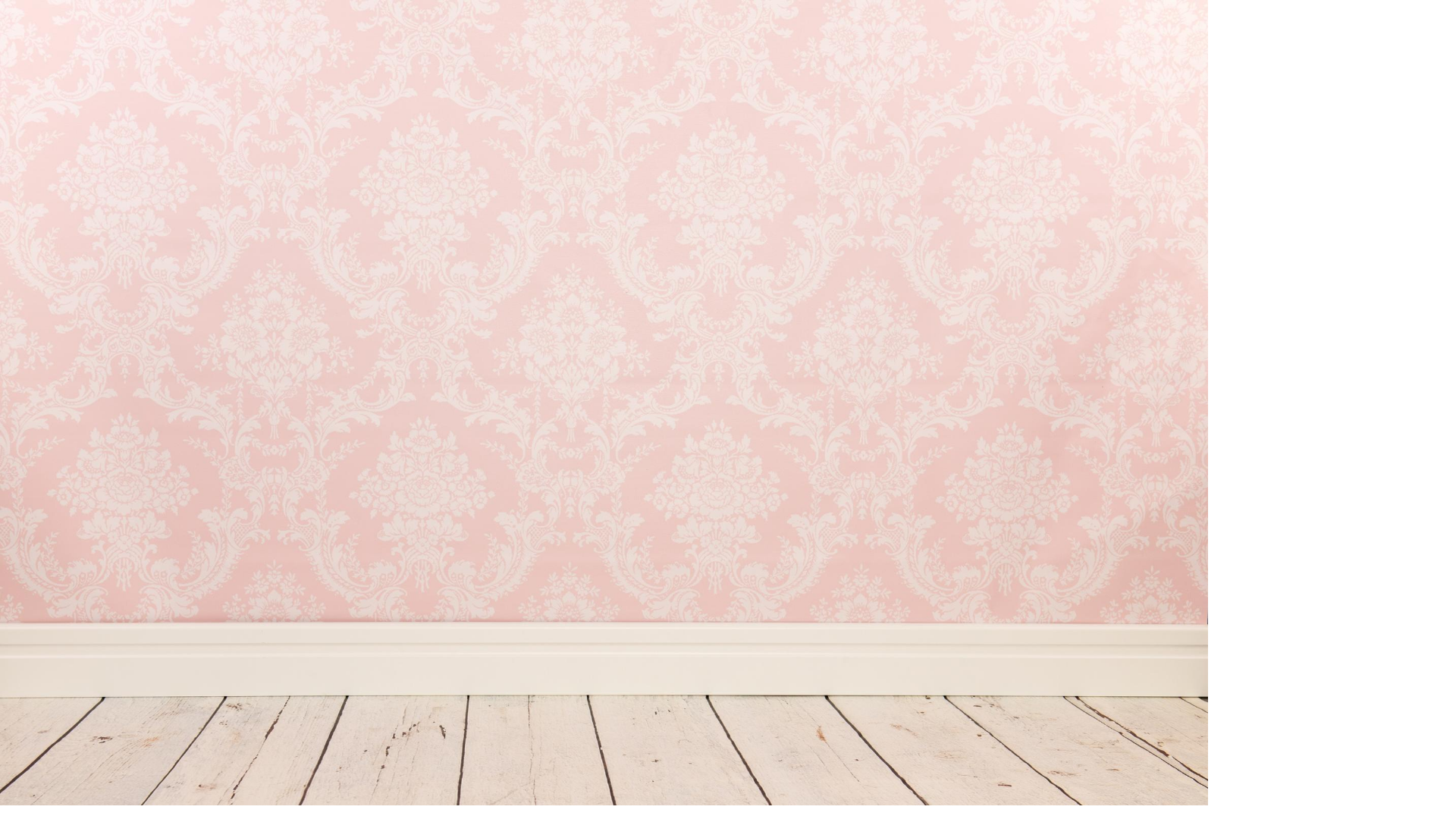 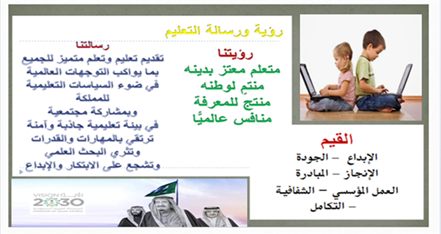 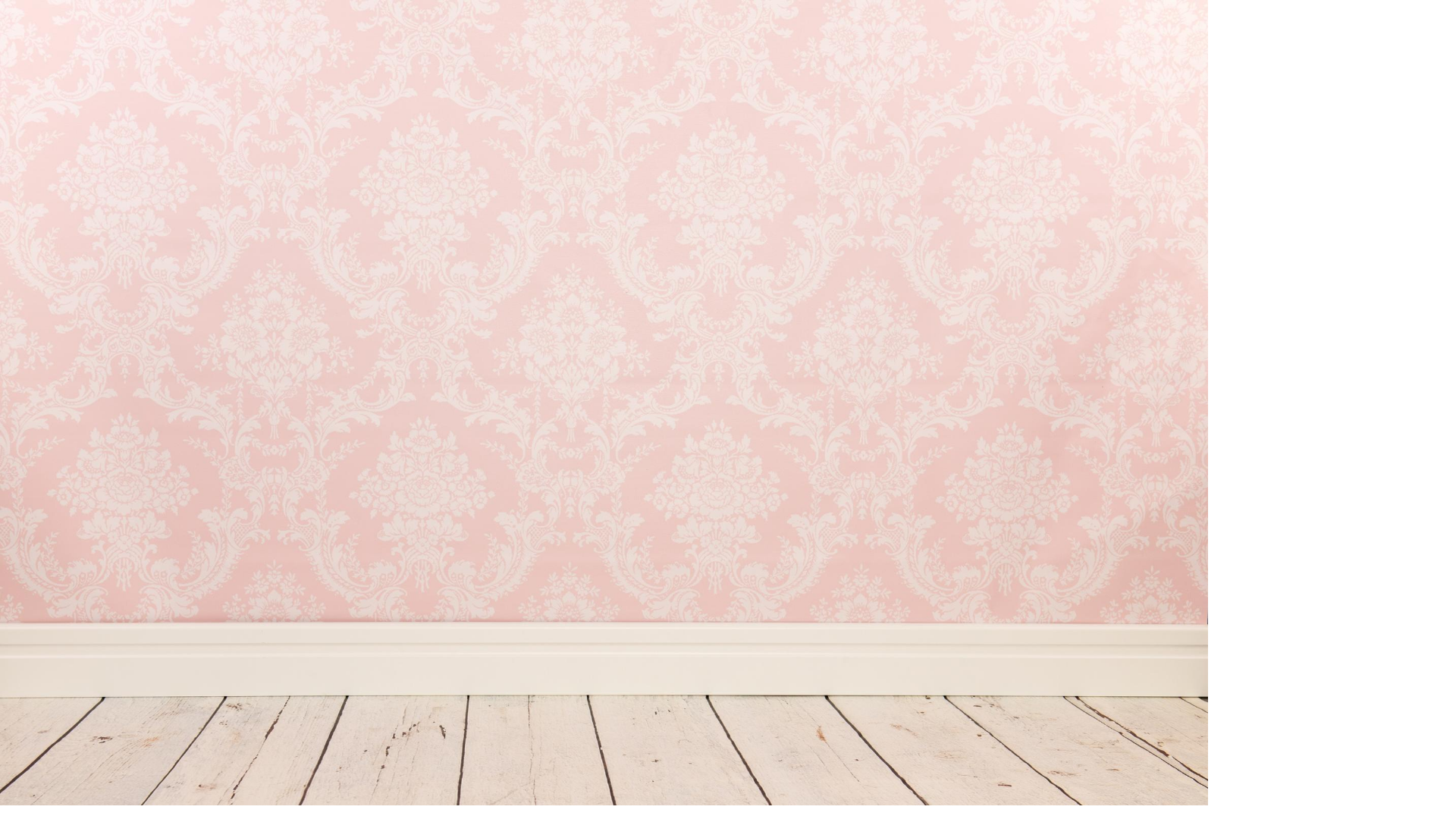 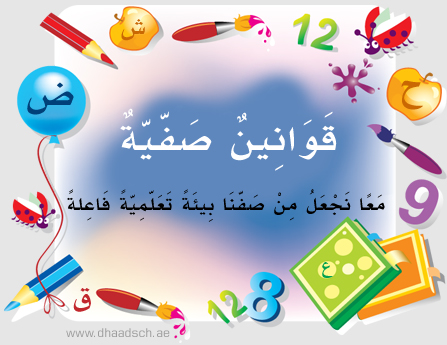 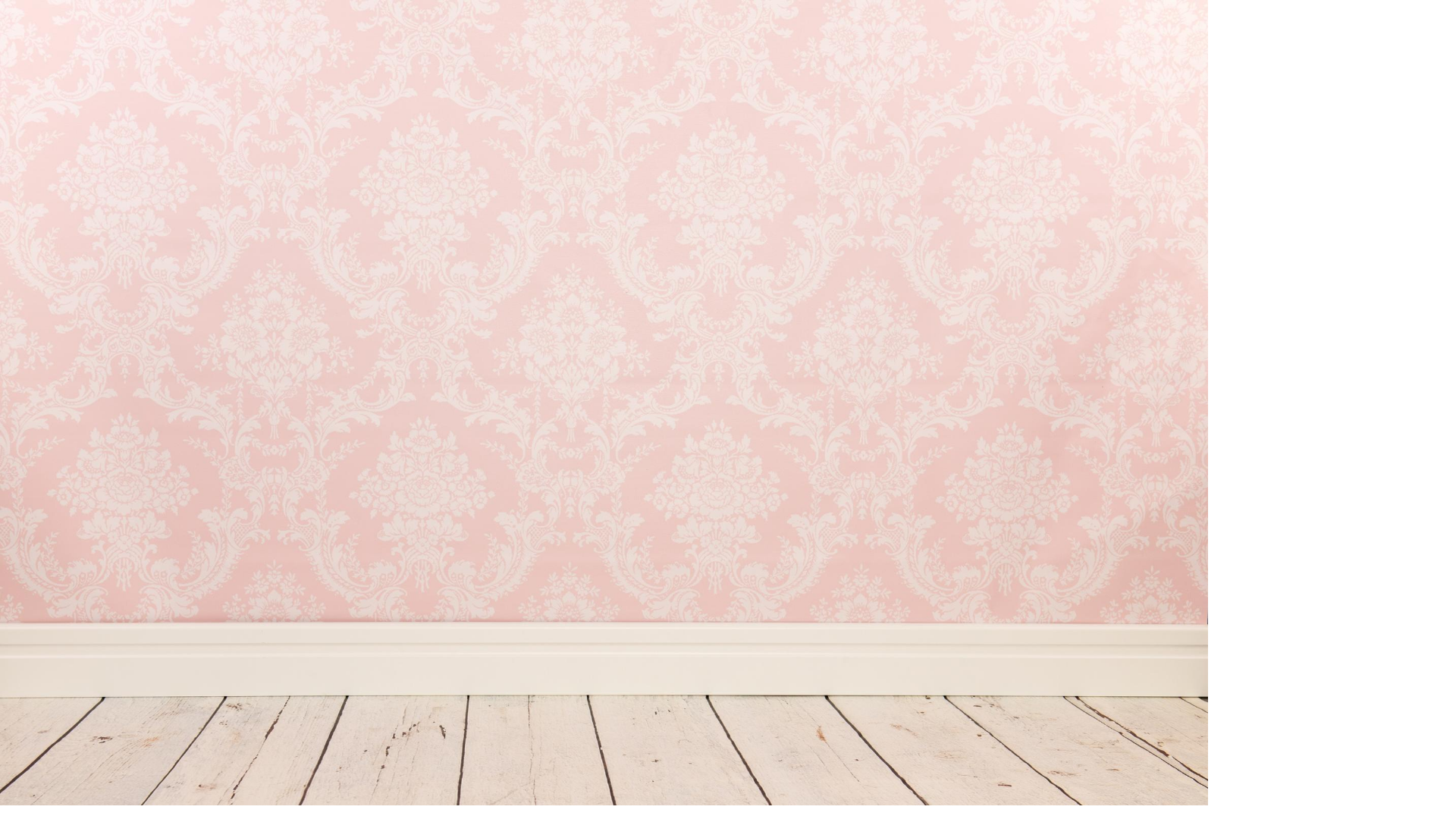 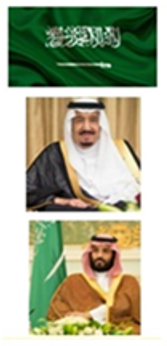 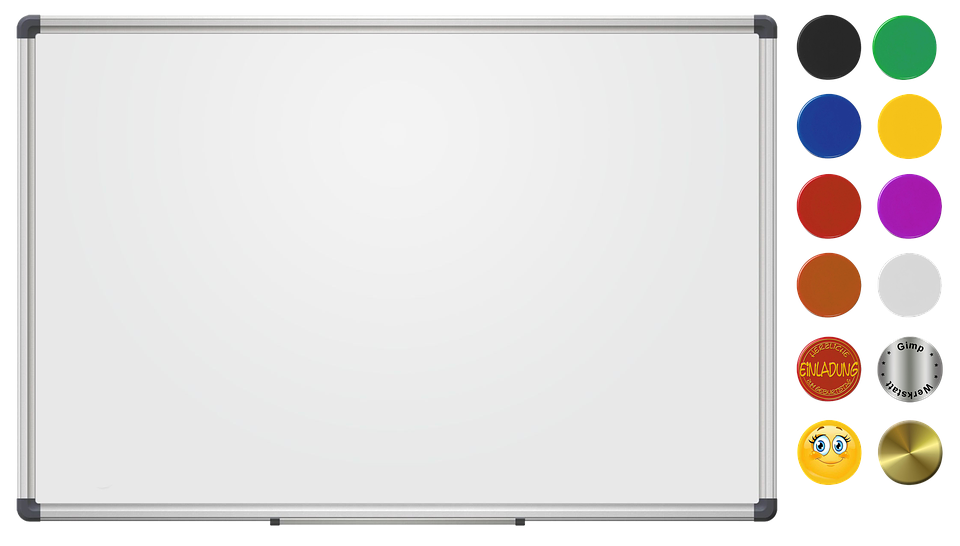 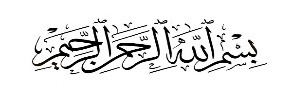 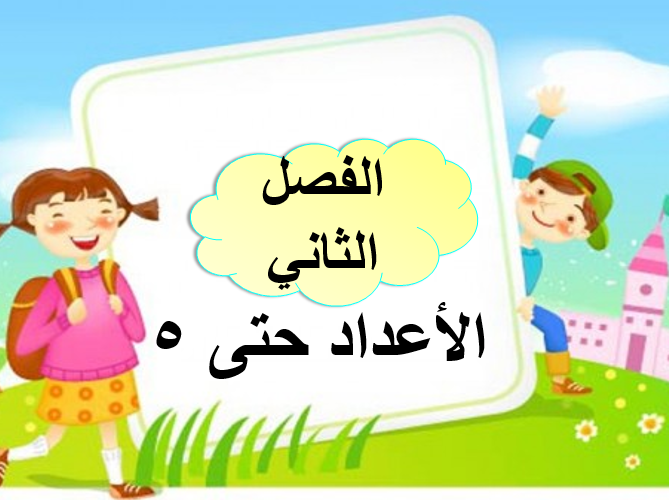 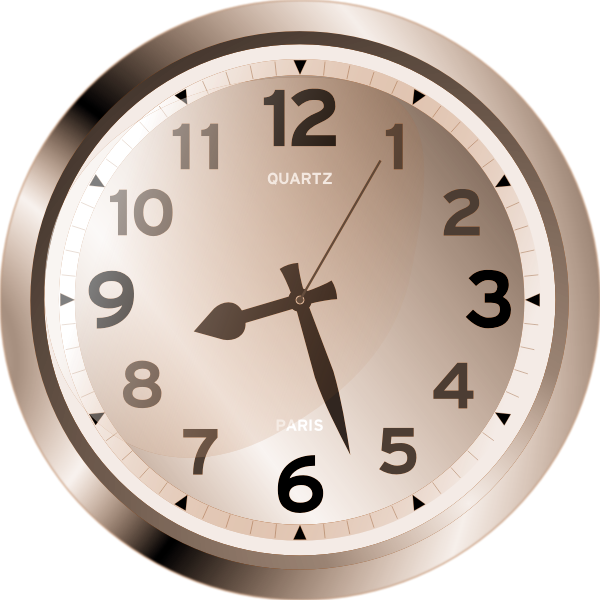 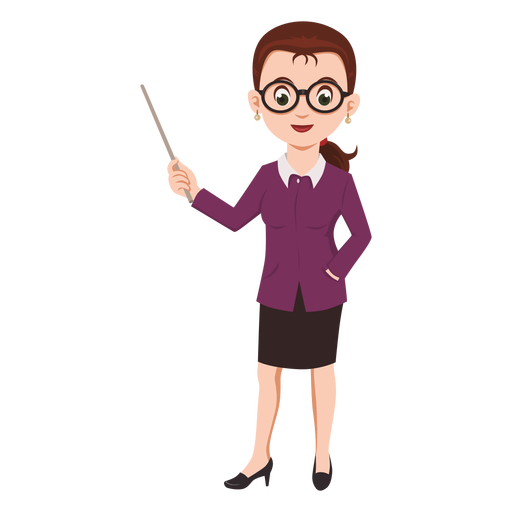 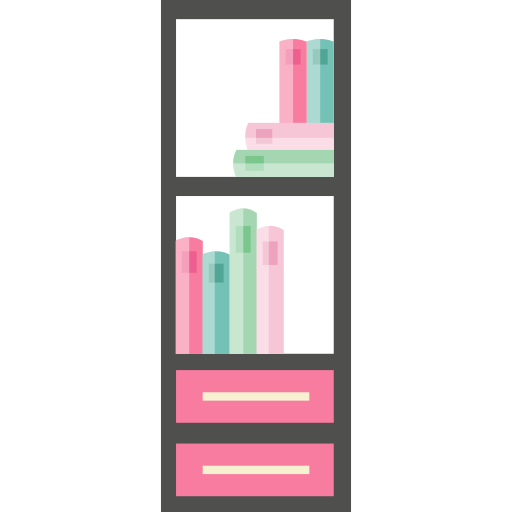 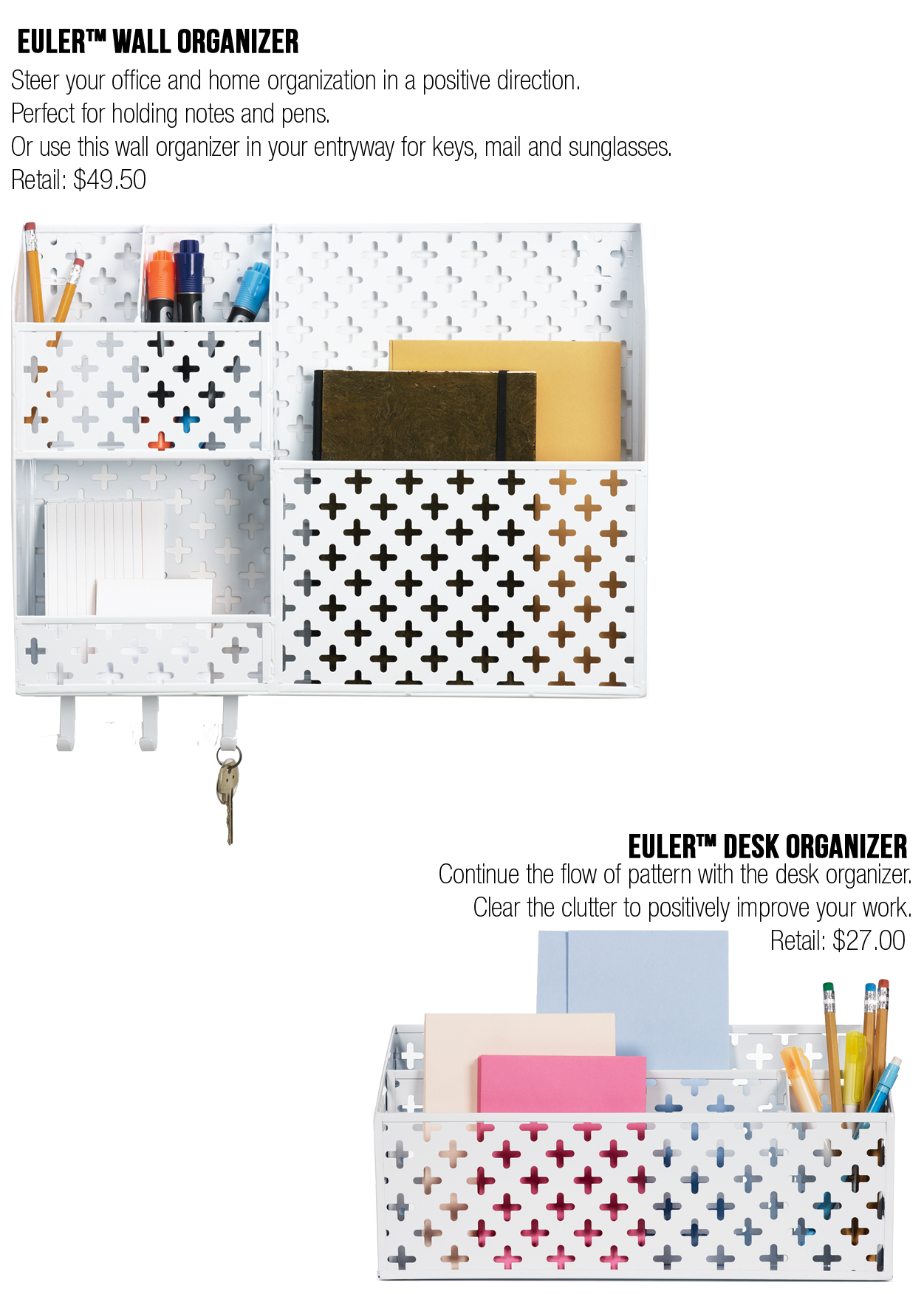 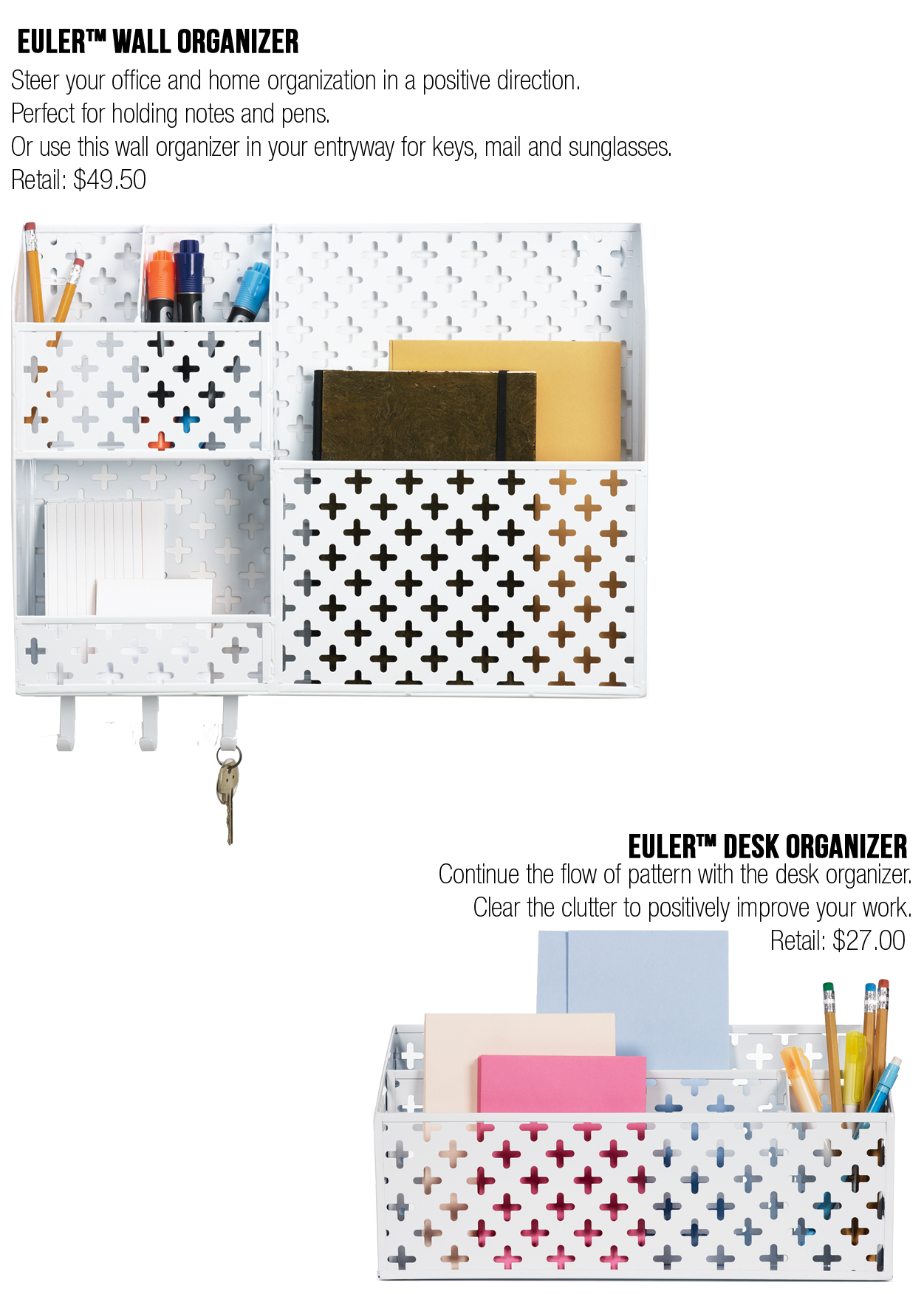 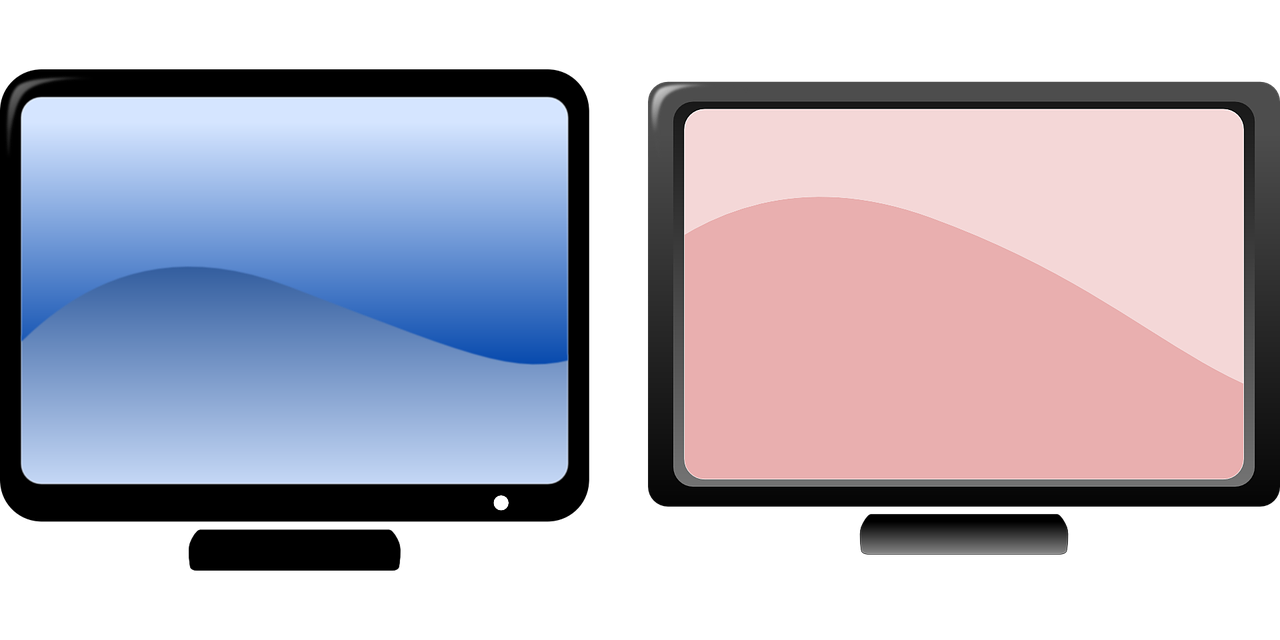 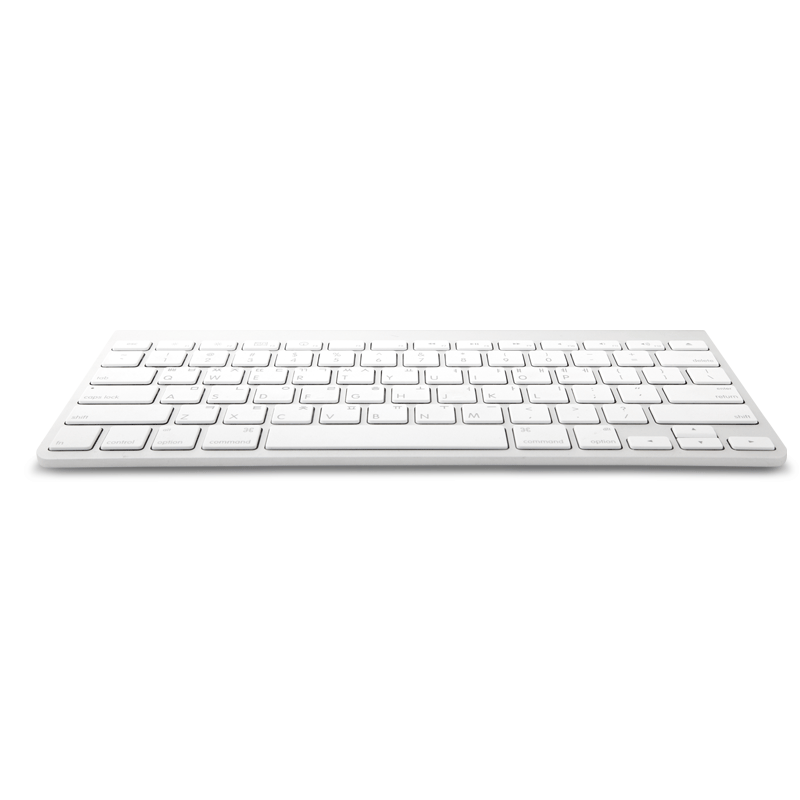 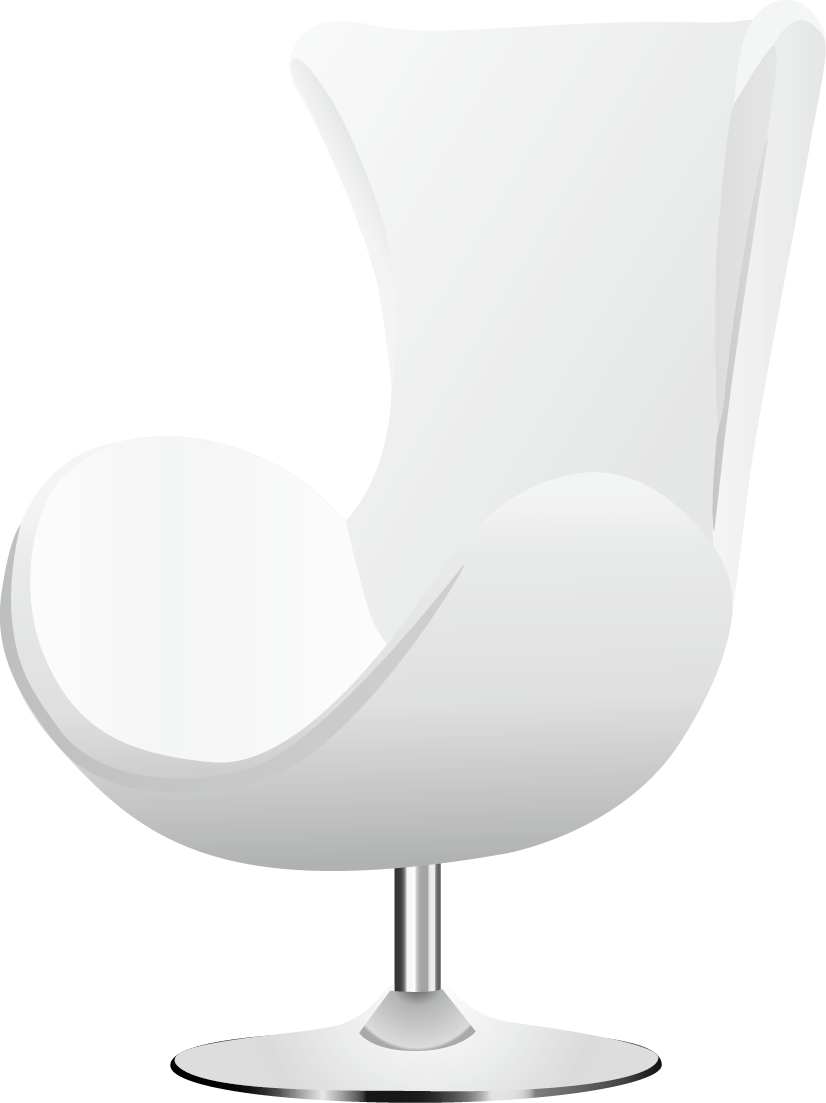 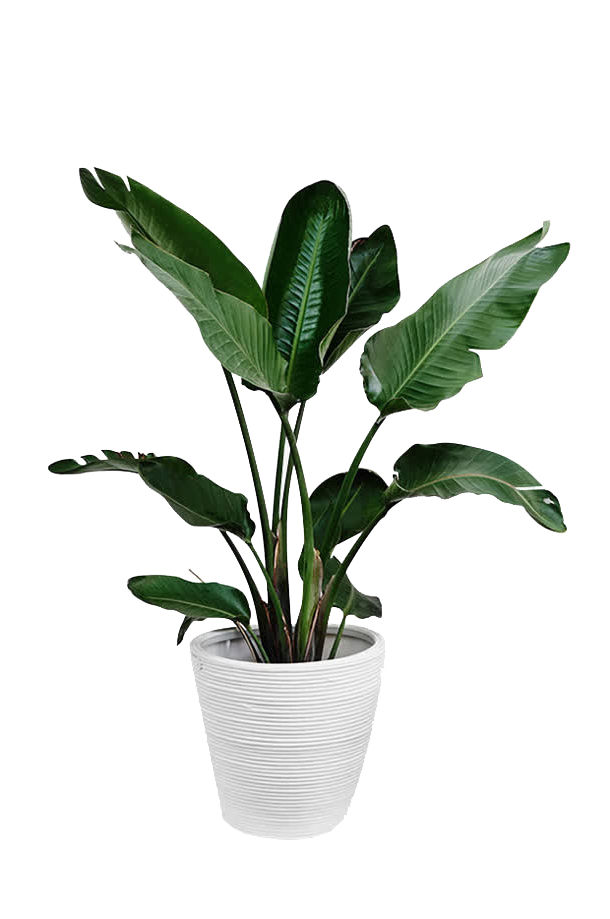 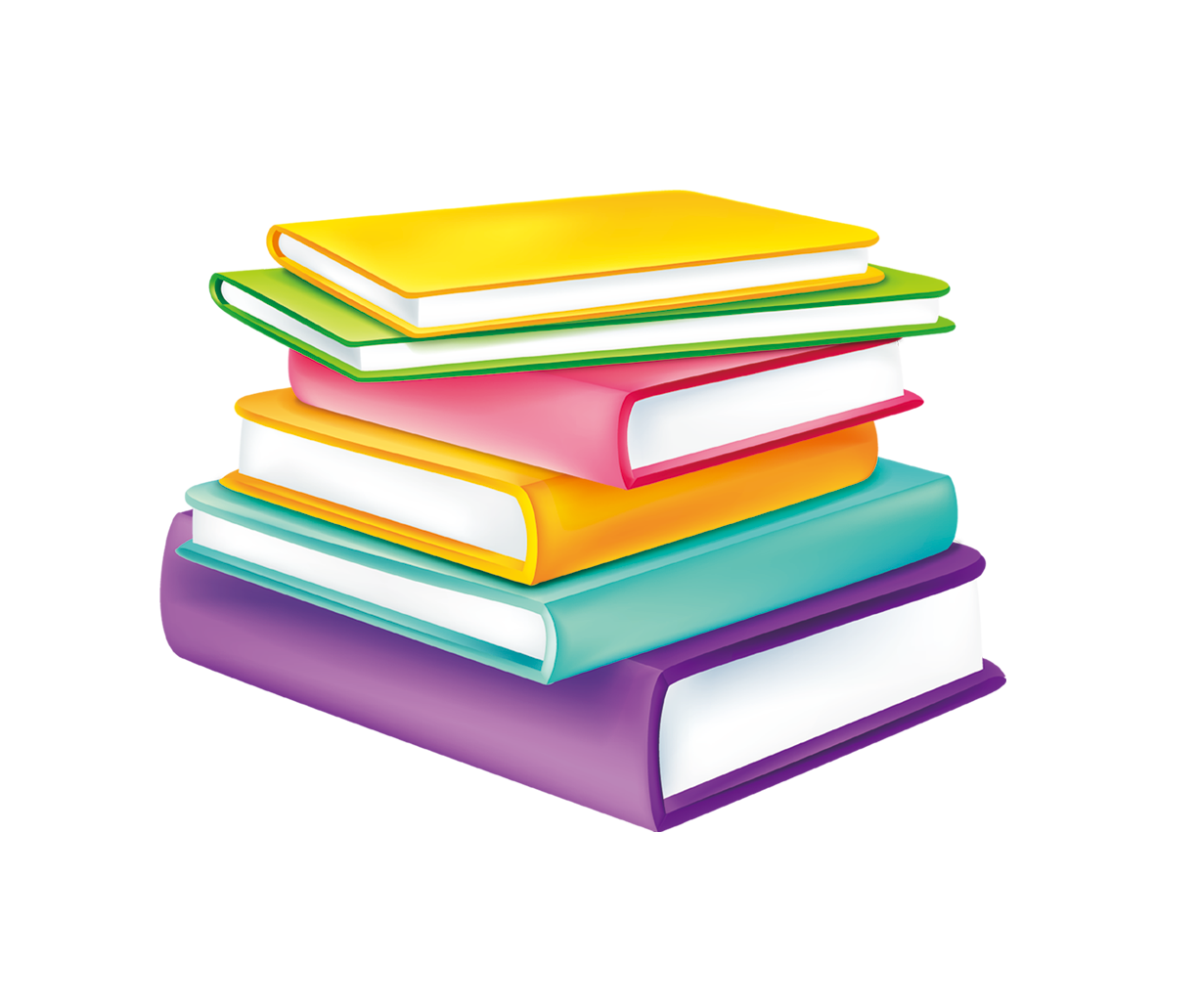 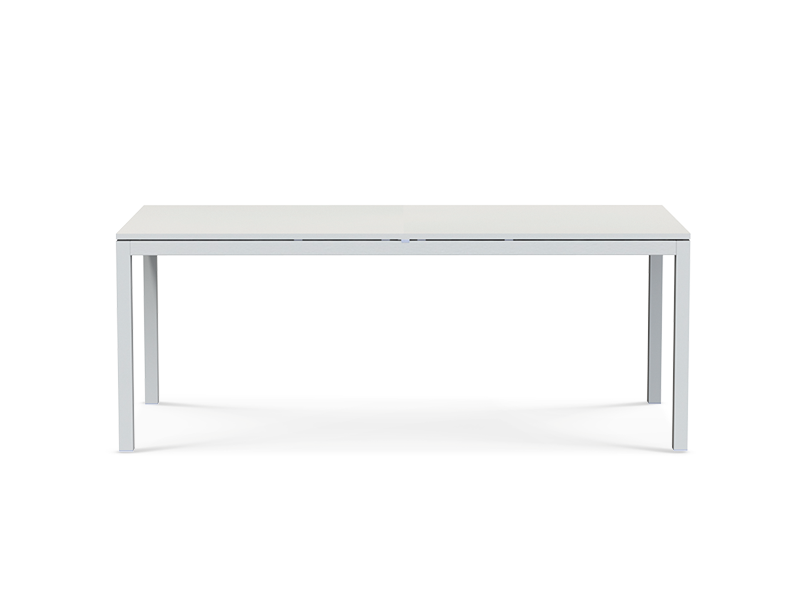 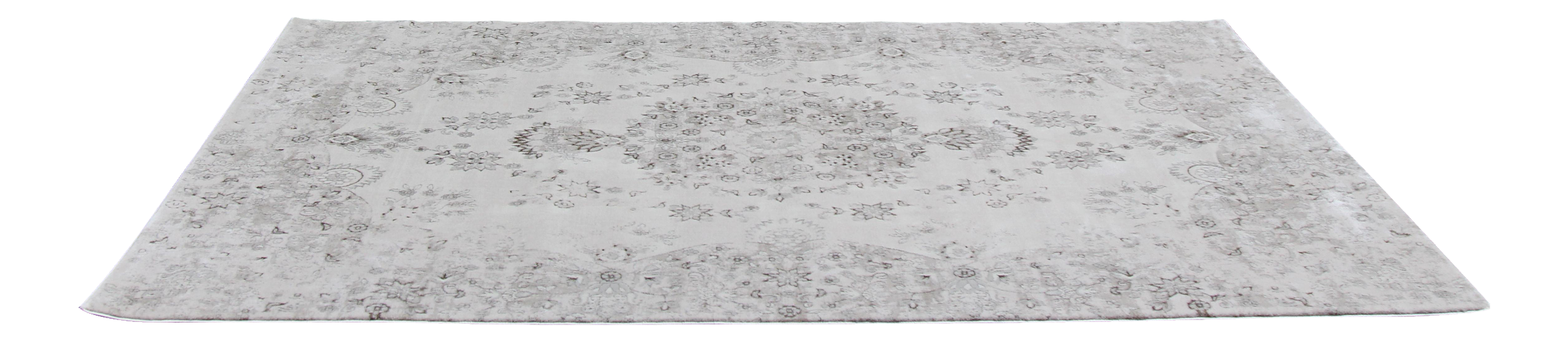 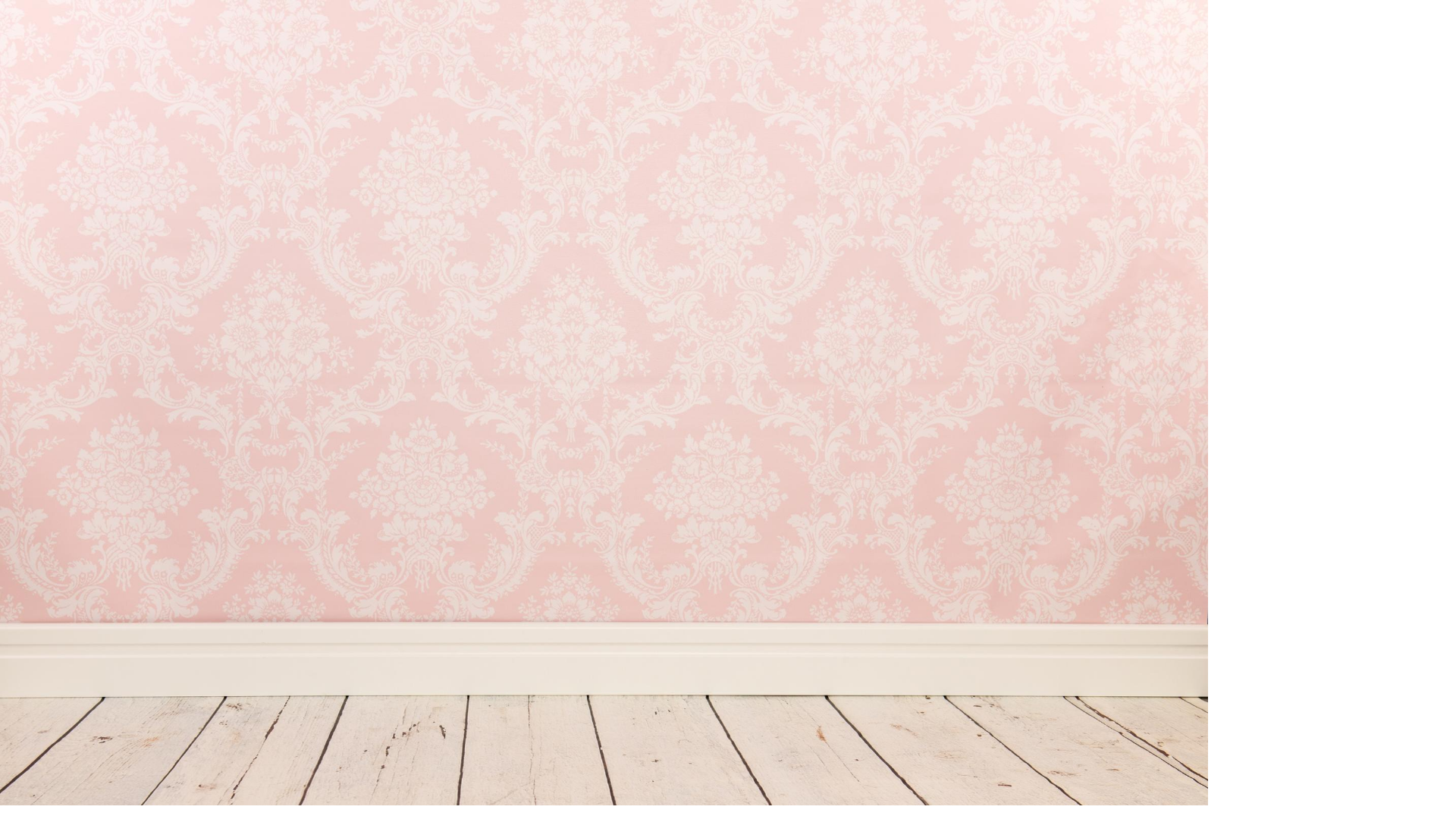 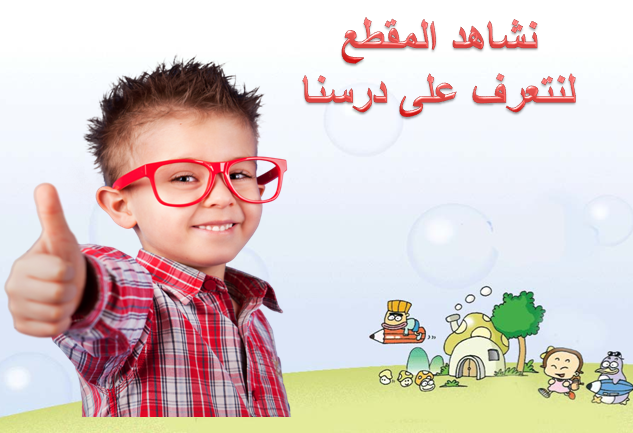 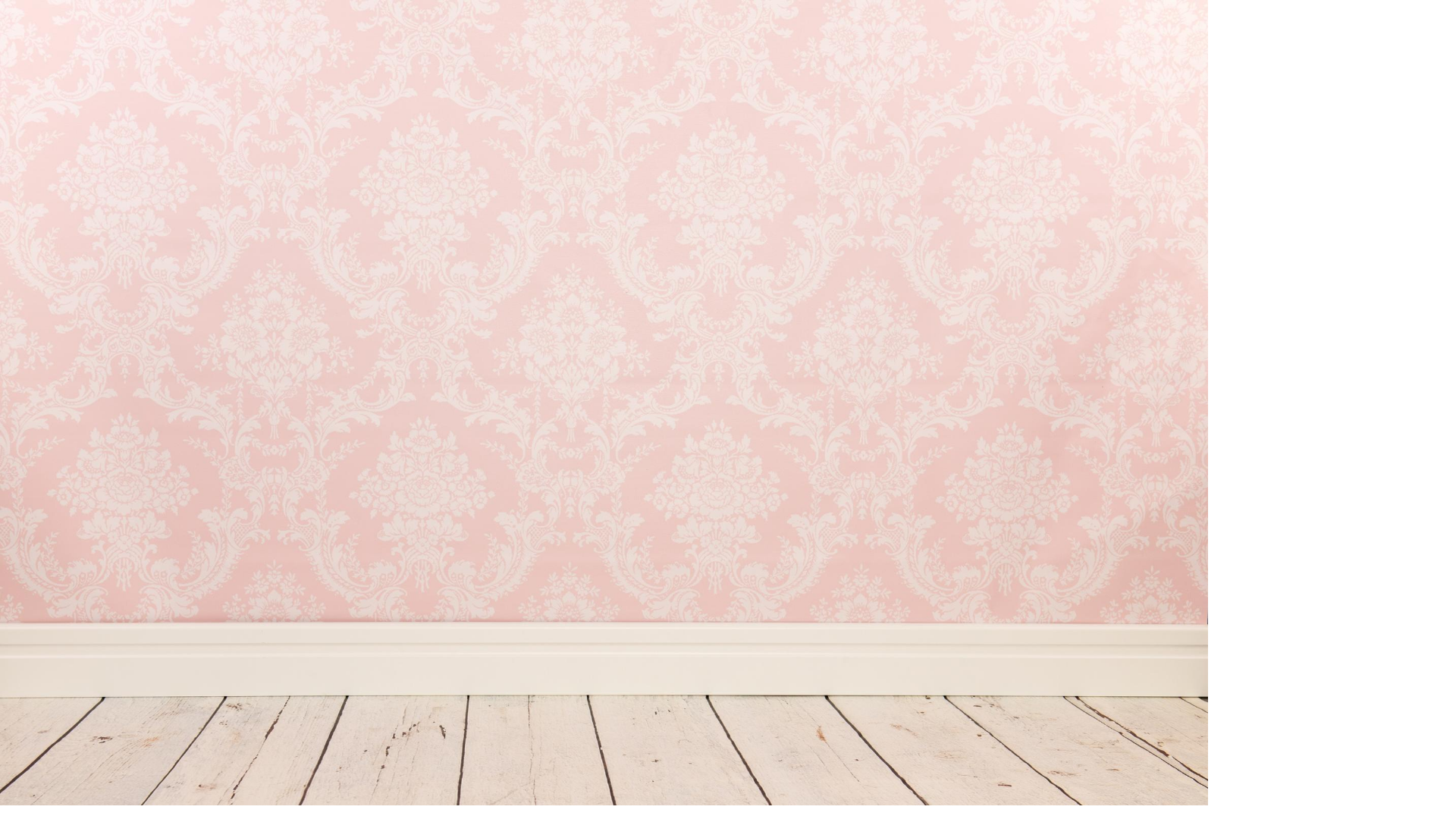 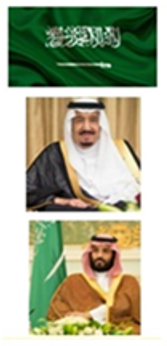 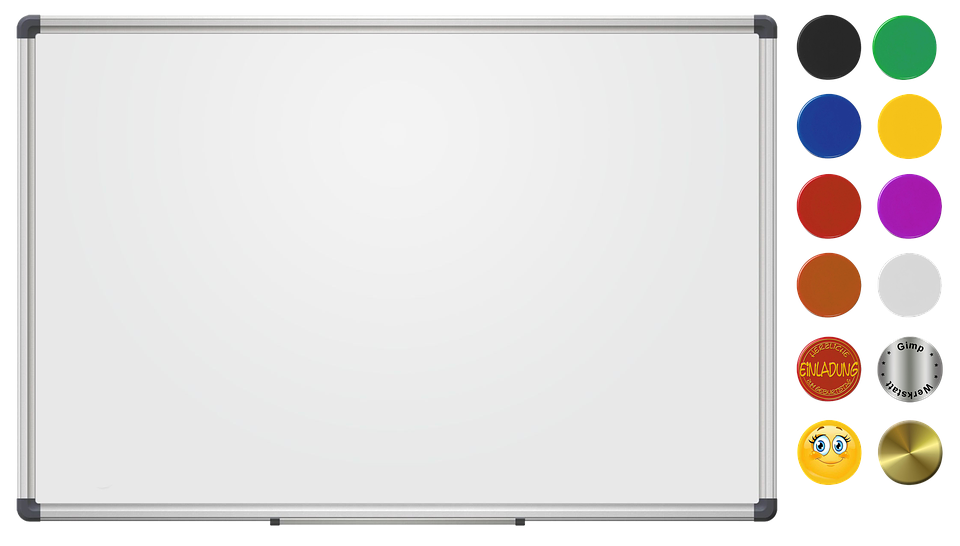 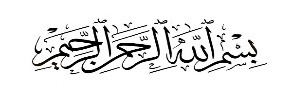 اليوم : الثلاثاء
التاريخ  : 1 / 3 / 1444هـ
الفصل الثاني : الأعداد حتى 5
موضوع الدرس : أحل المسألة أرسم صورة 

فكرة الدرس والهدف منه : 
أعد الأعداد 1و 2و3و4و5 وأسميها وأميزها بالرسوم التوضيحية
صفحة 36
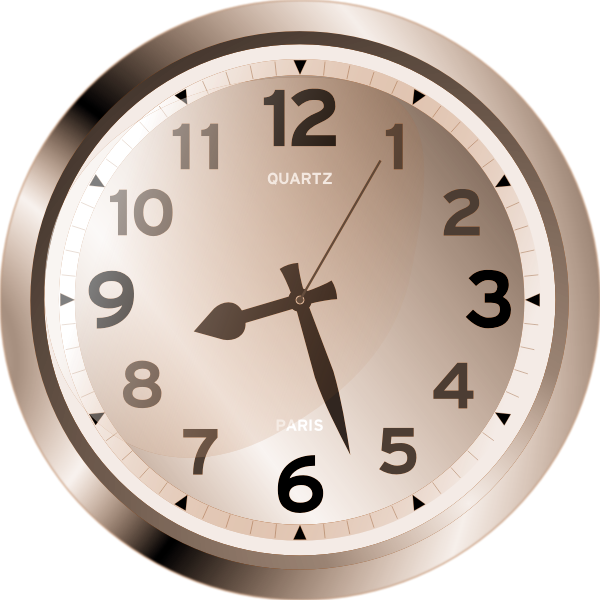 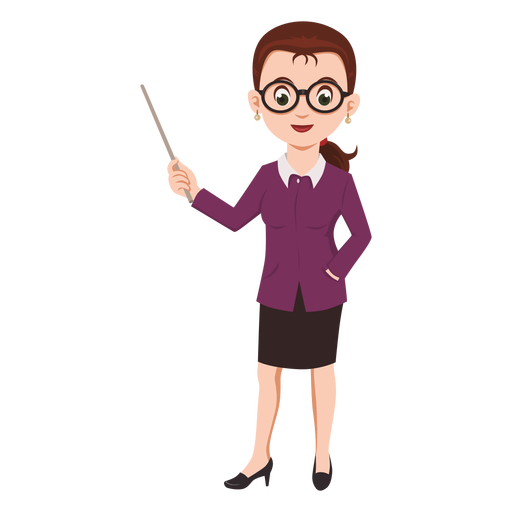 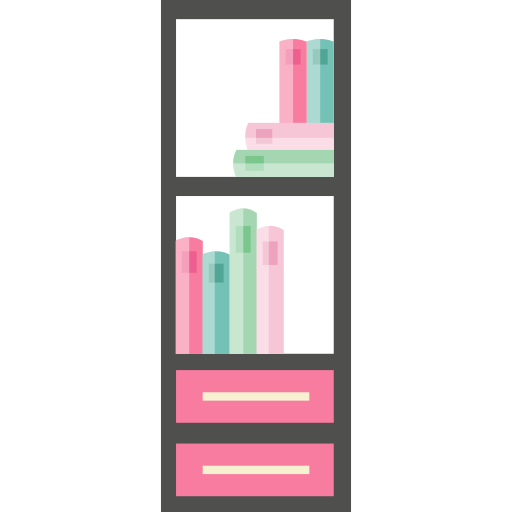 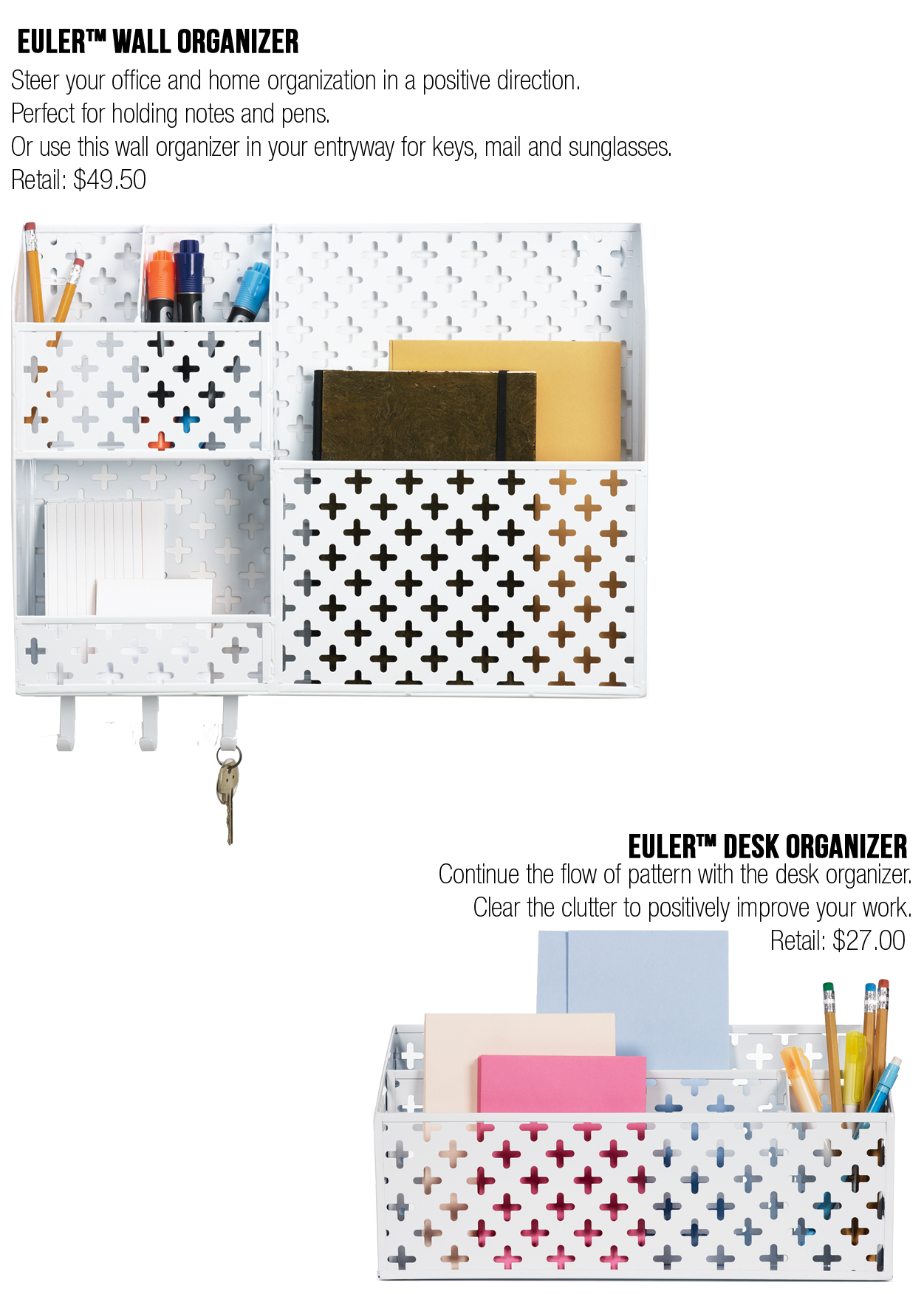 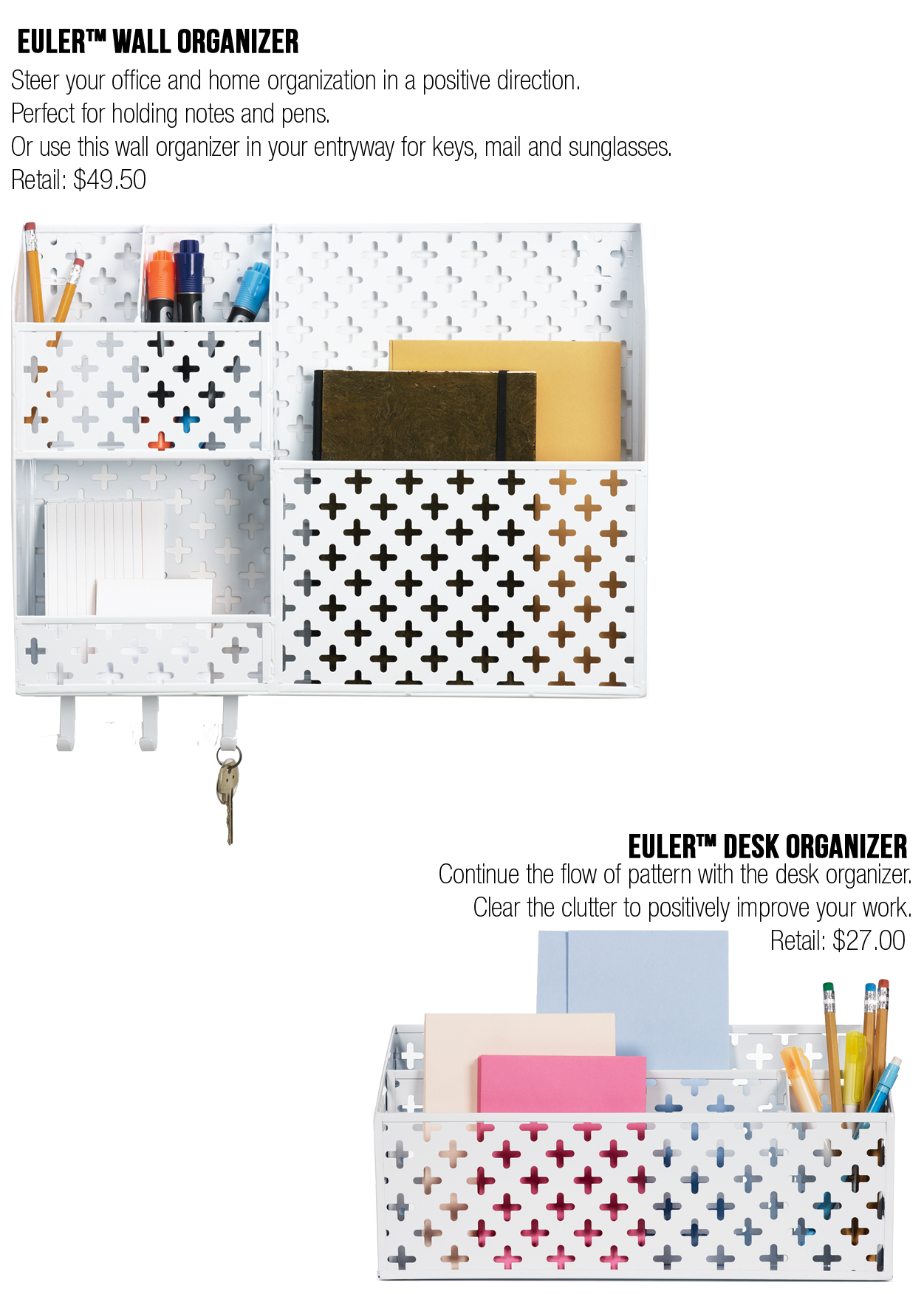 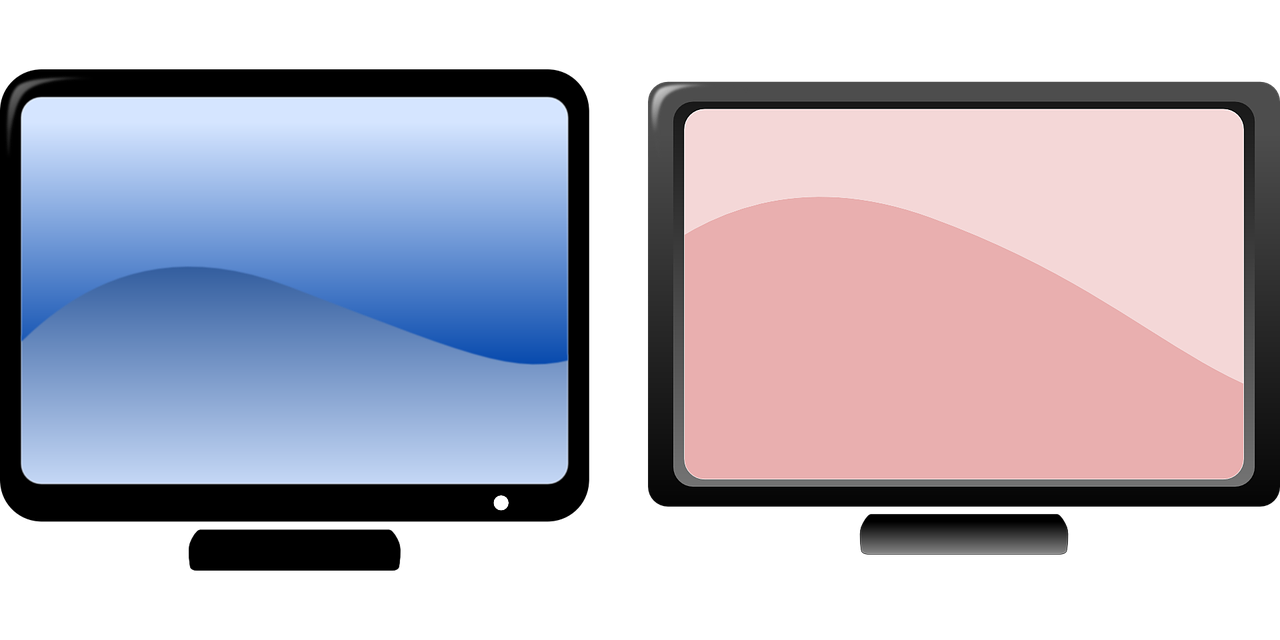 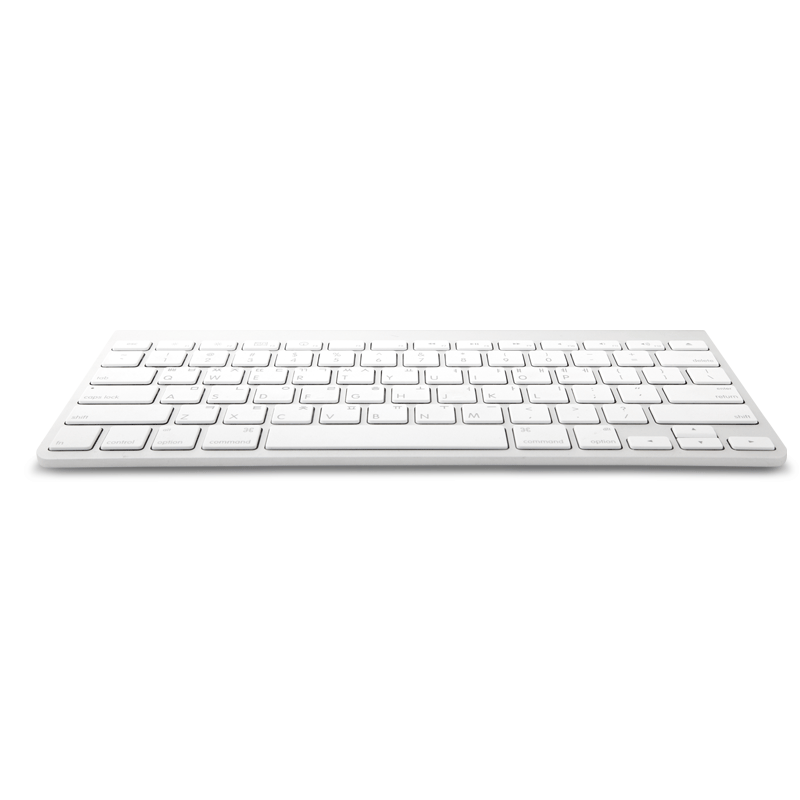 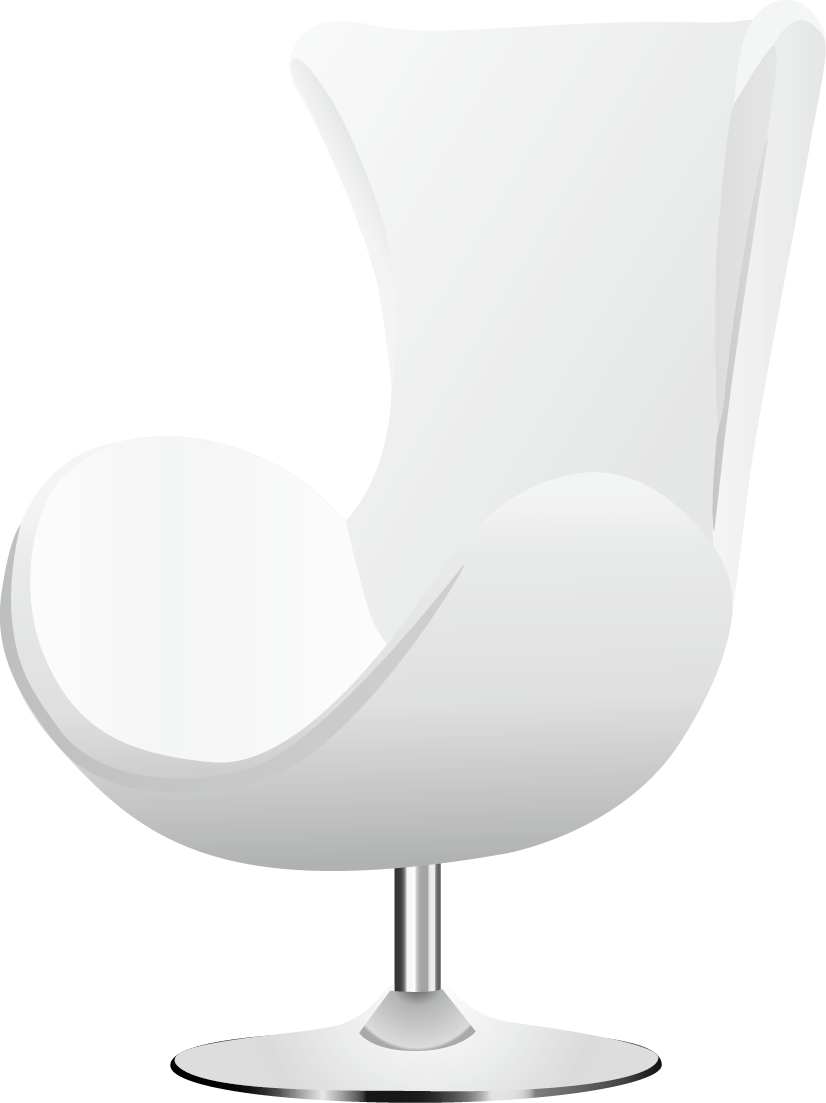 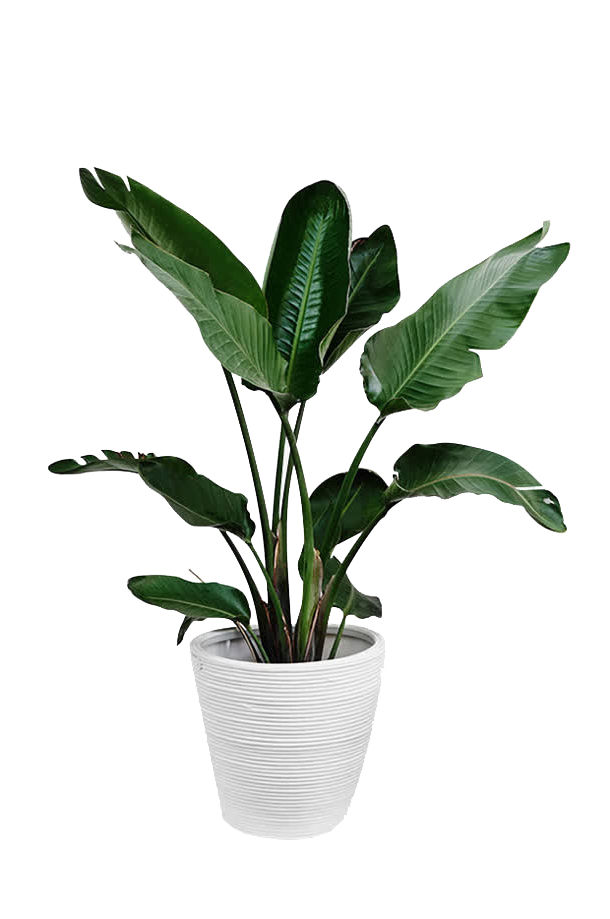 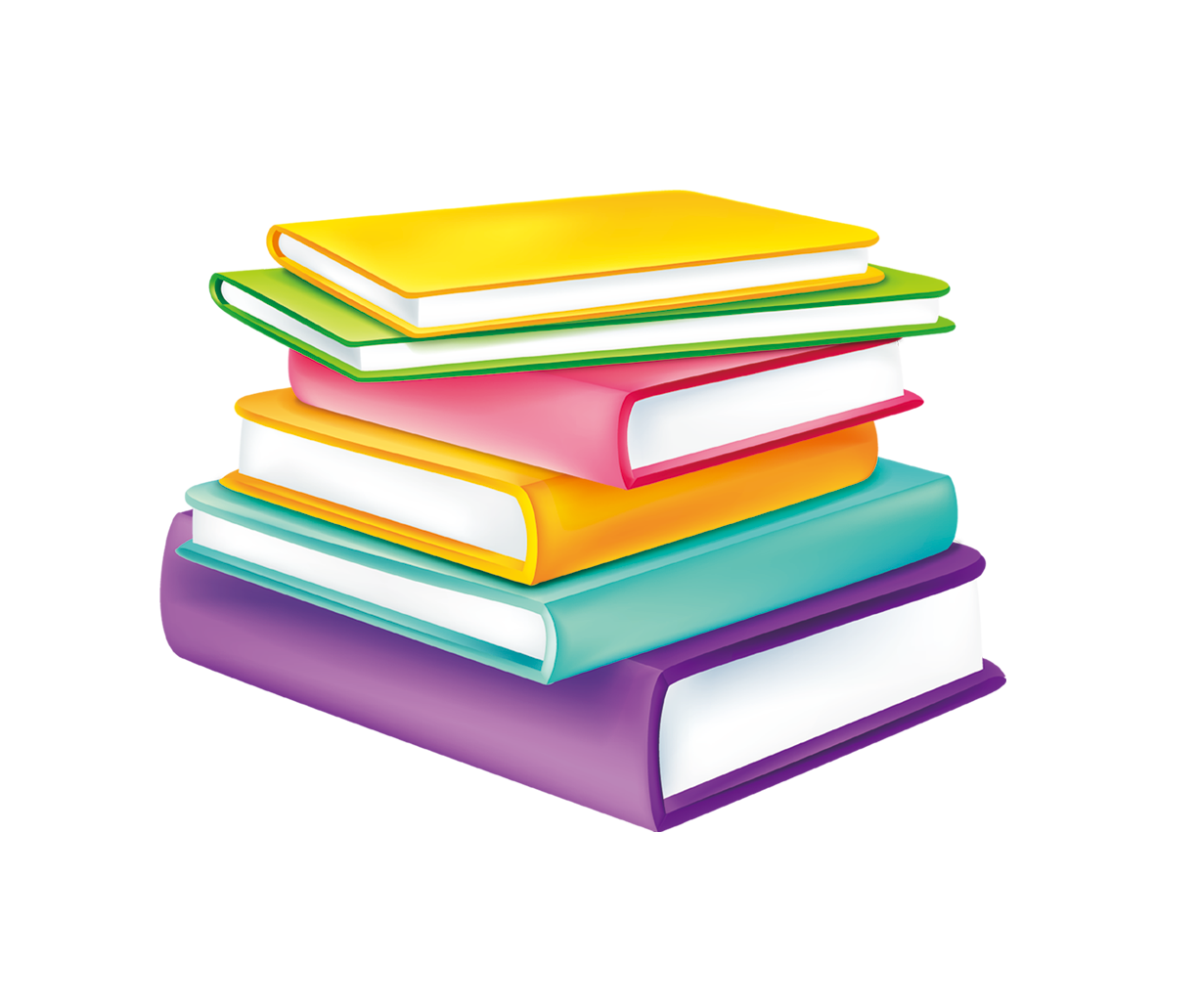 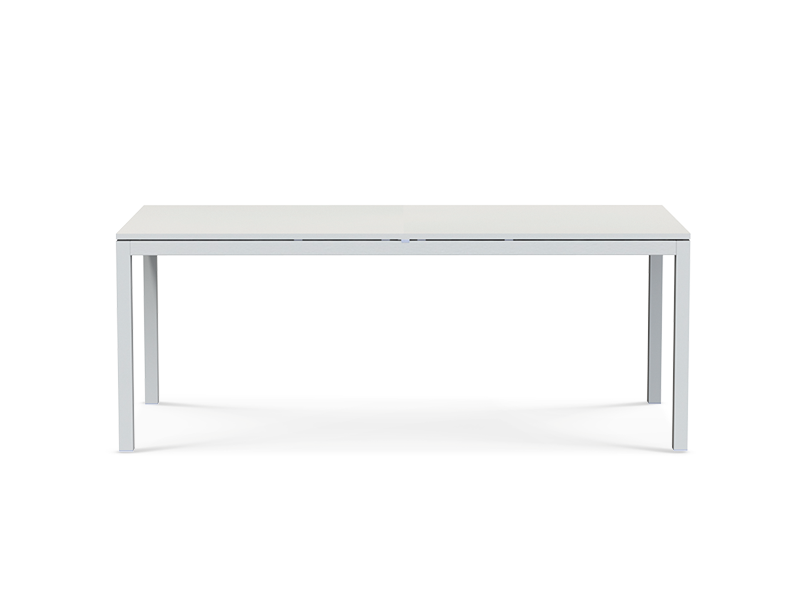 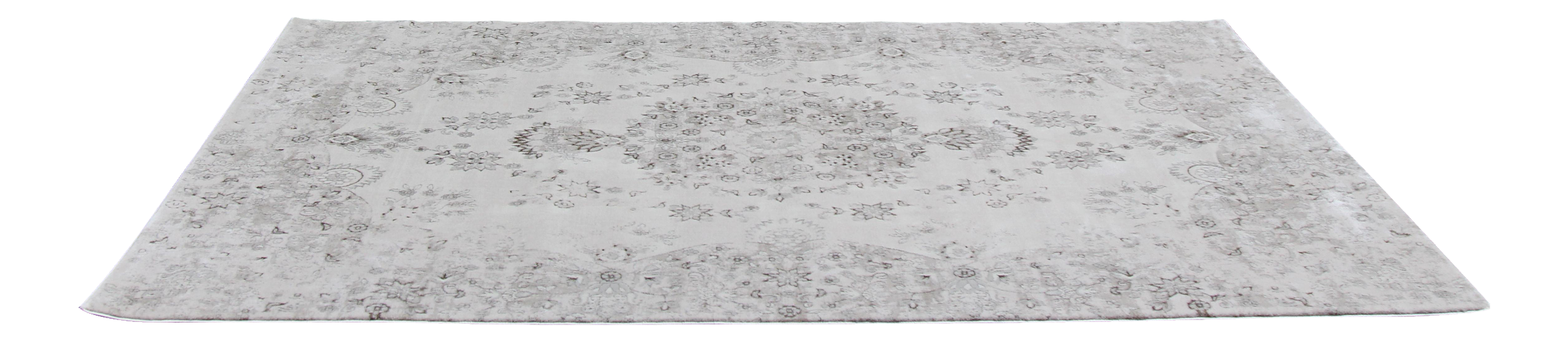 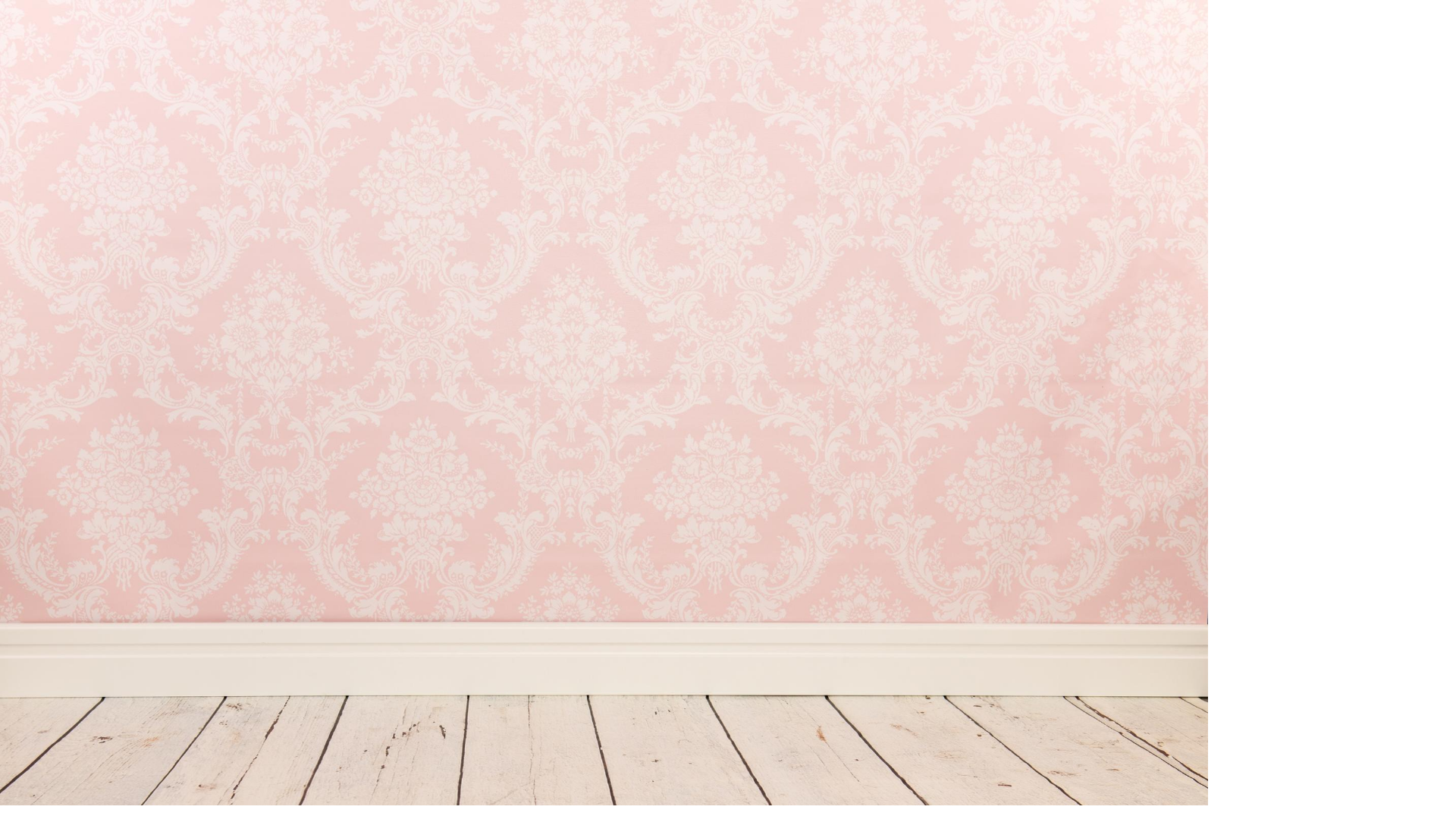 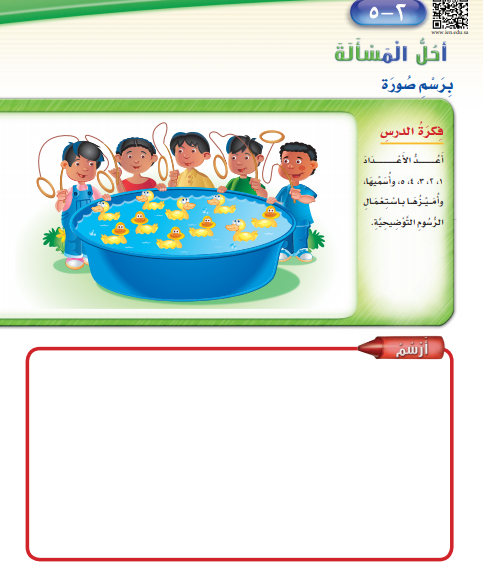 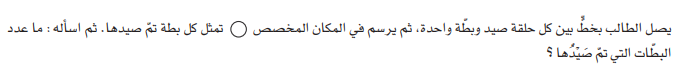 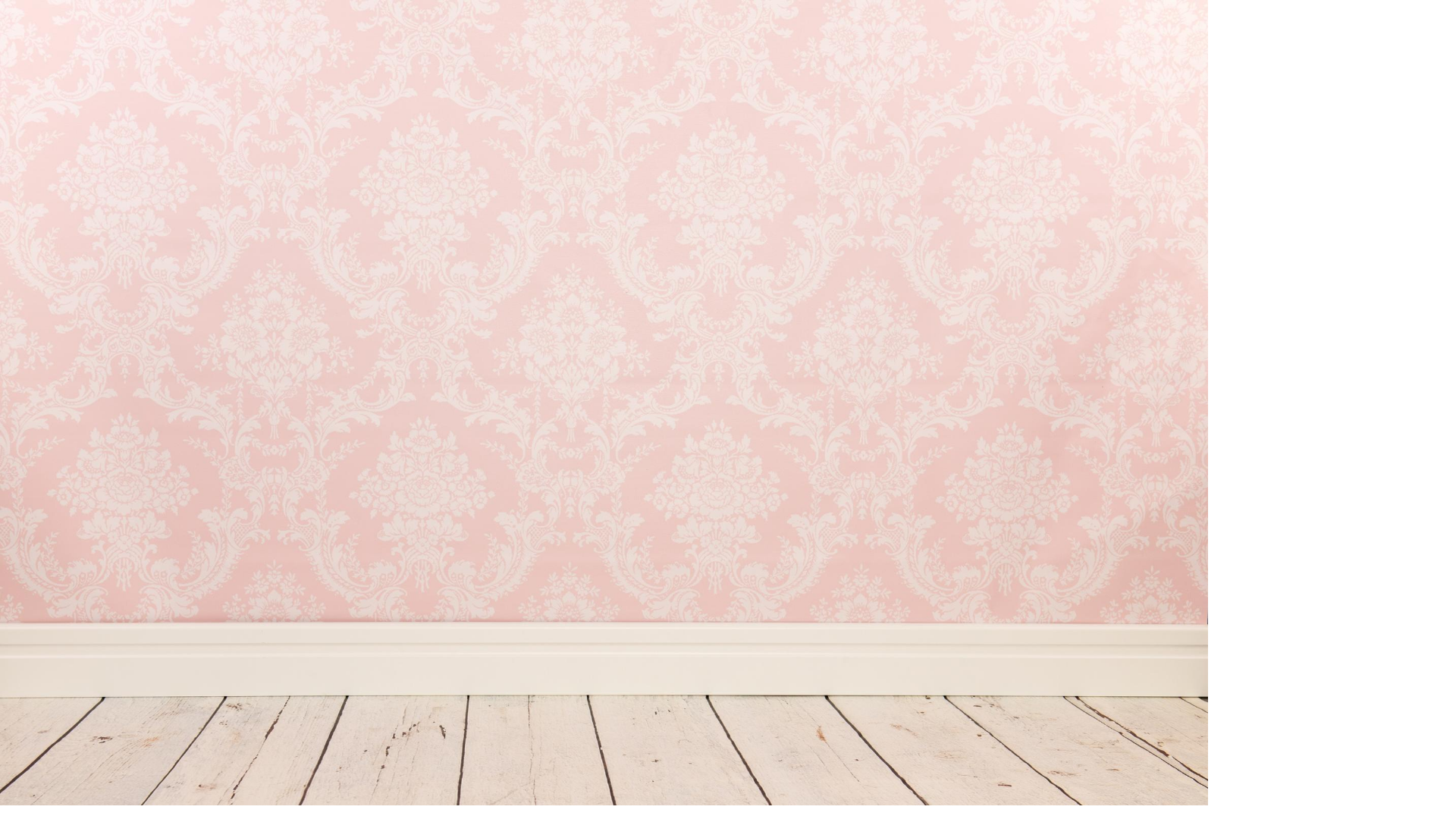 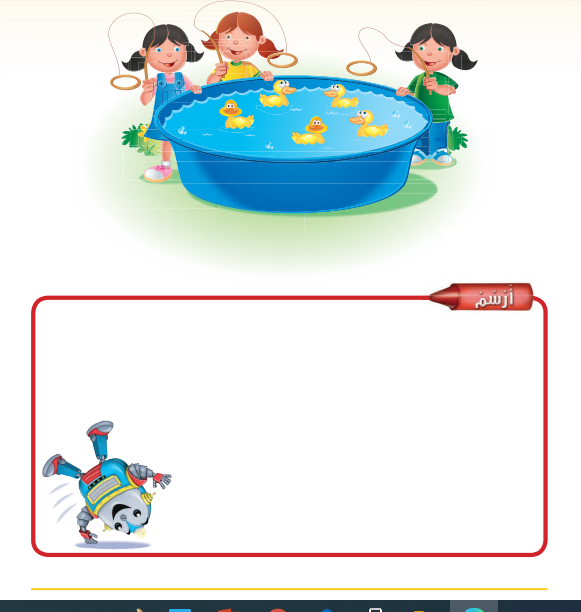 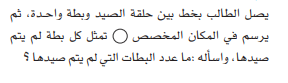 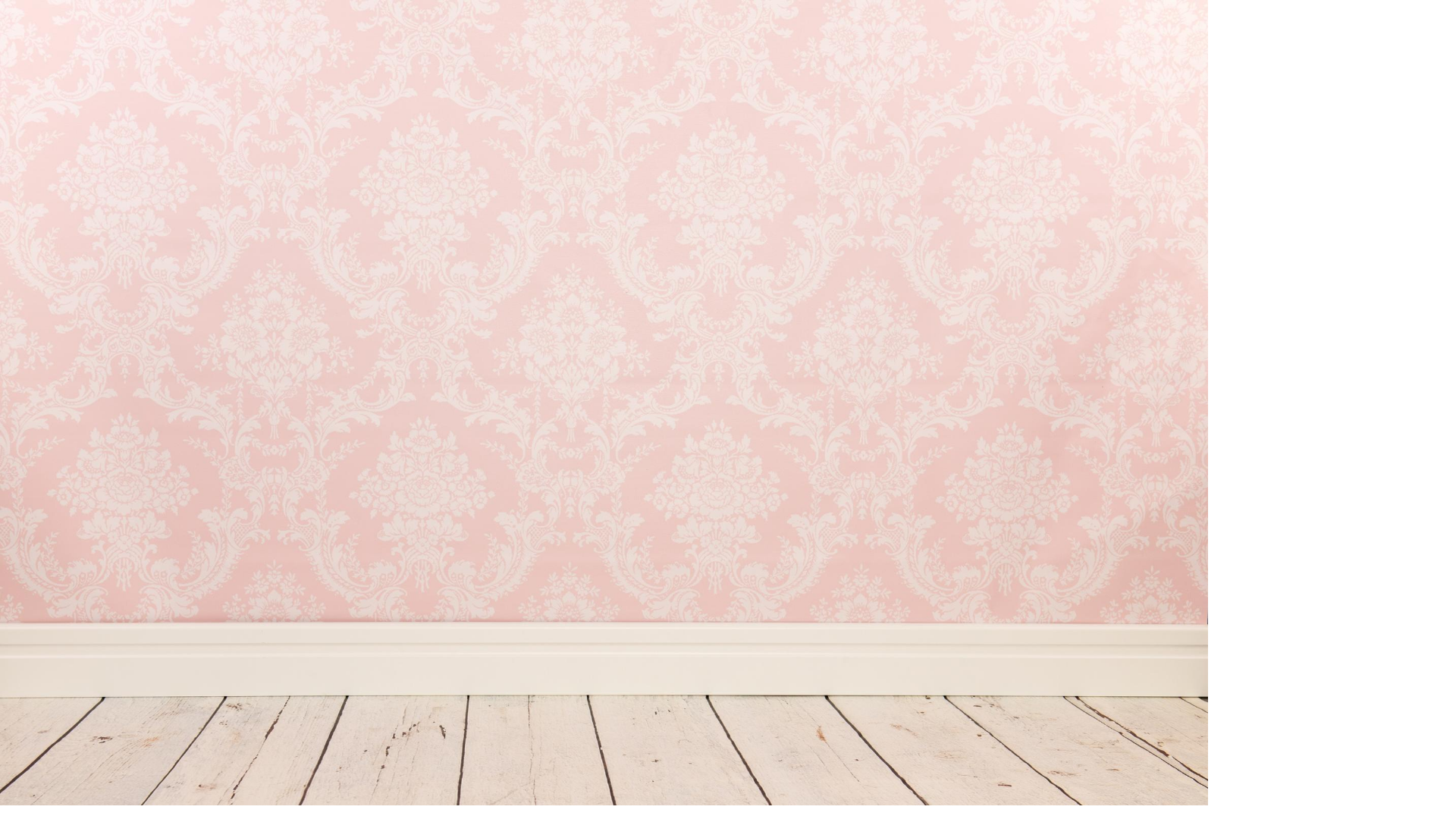 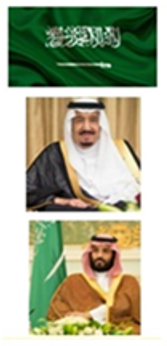 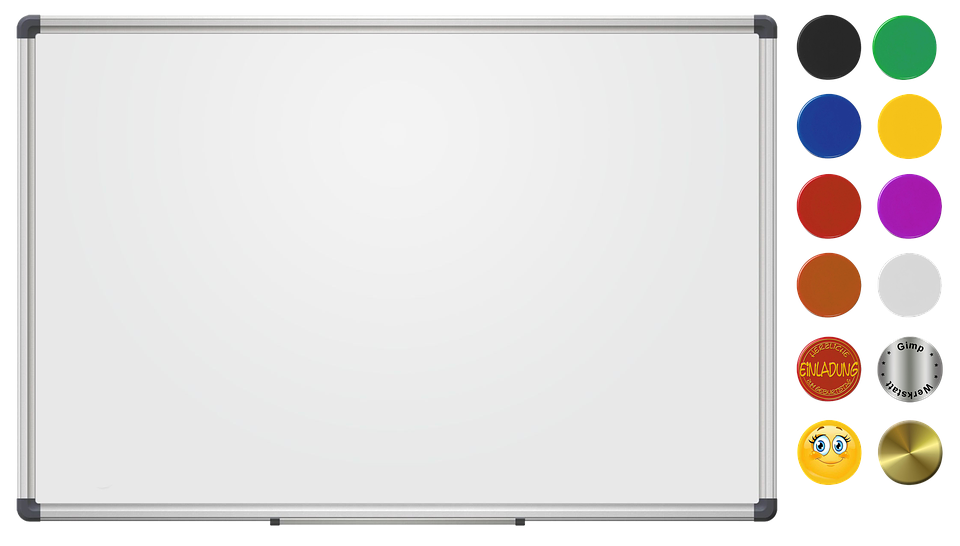 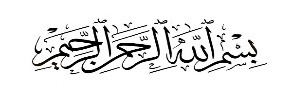 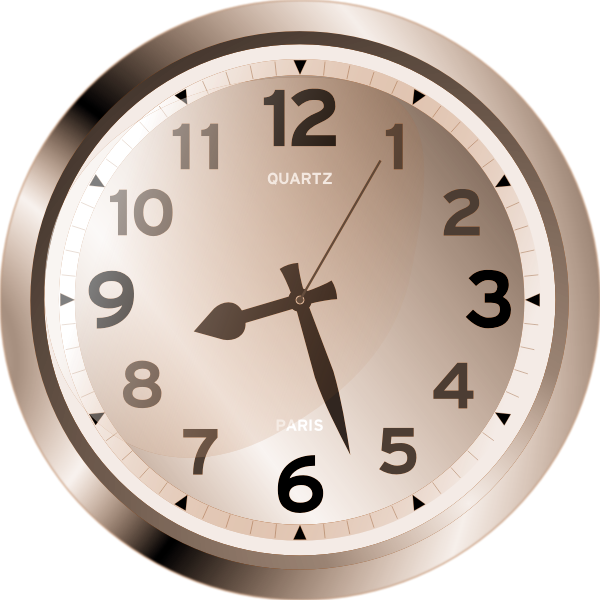 نشاط ختامي
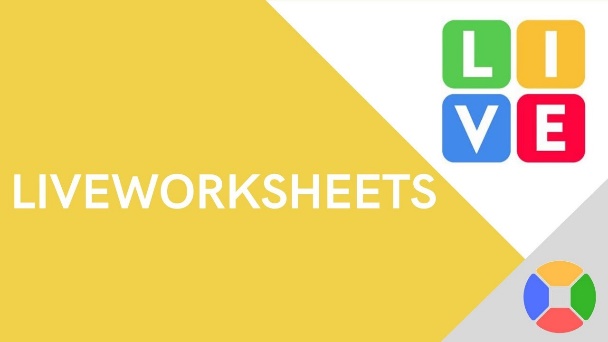 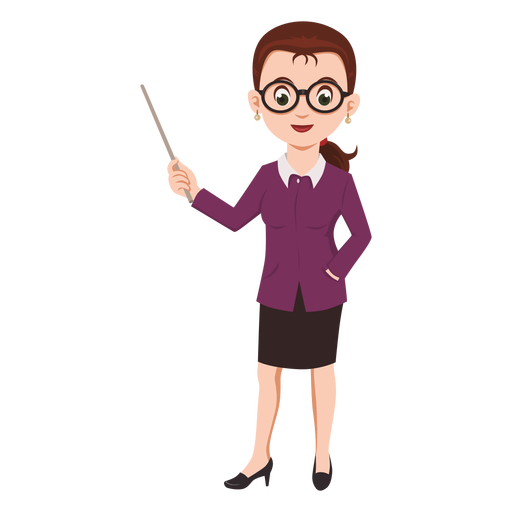 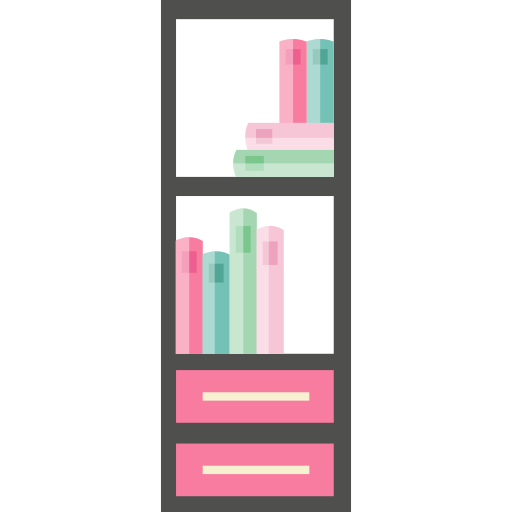 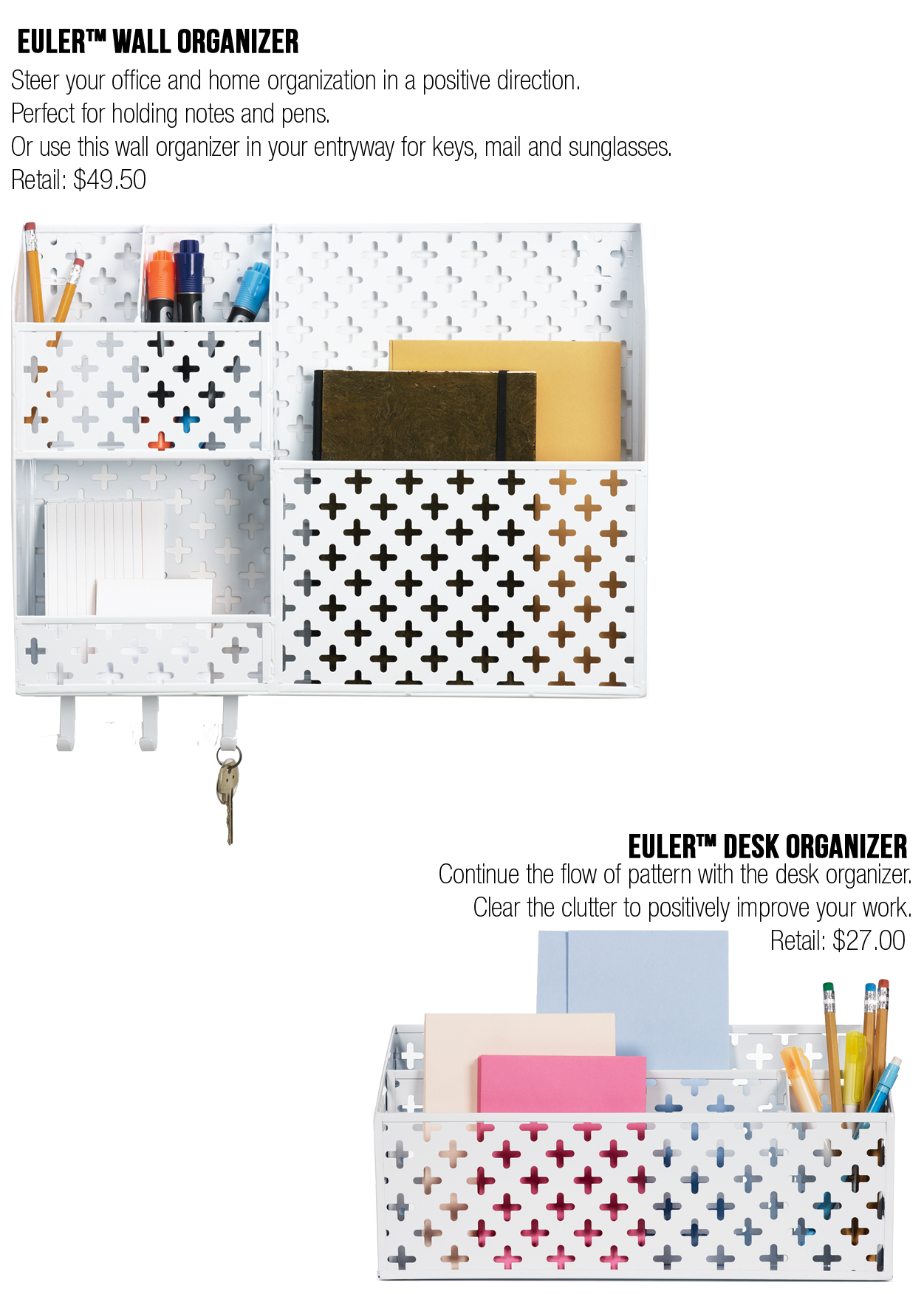 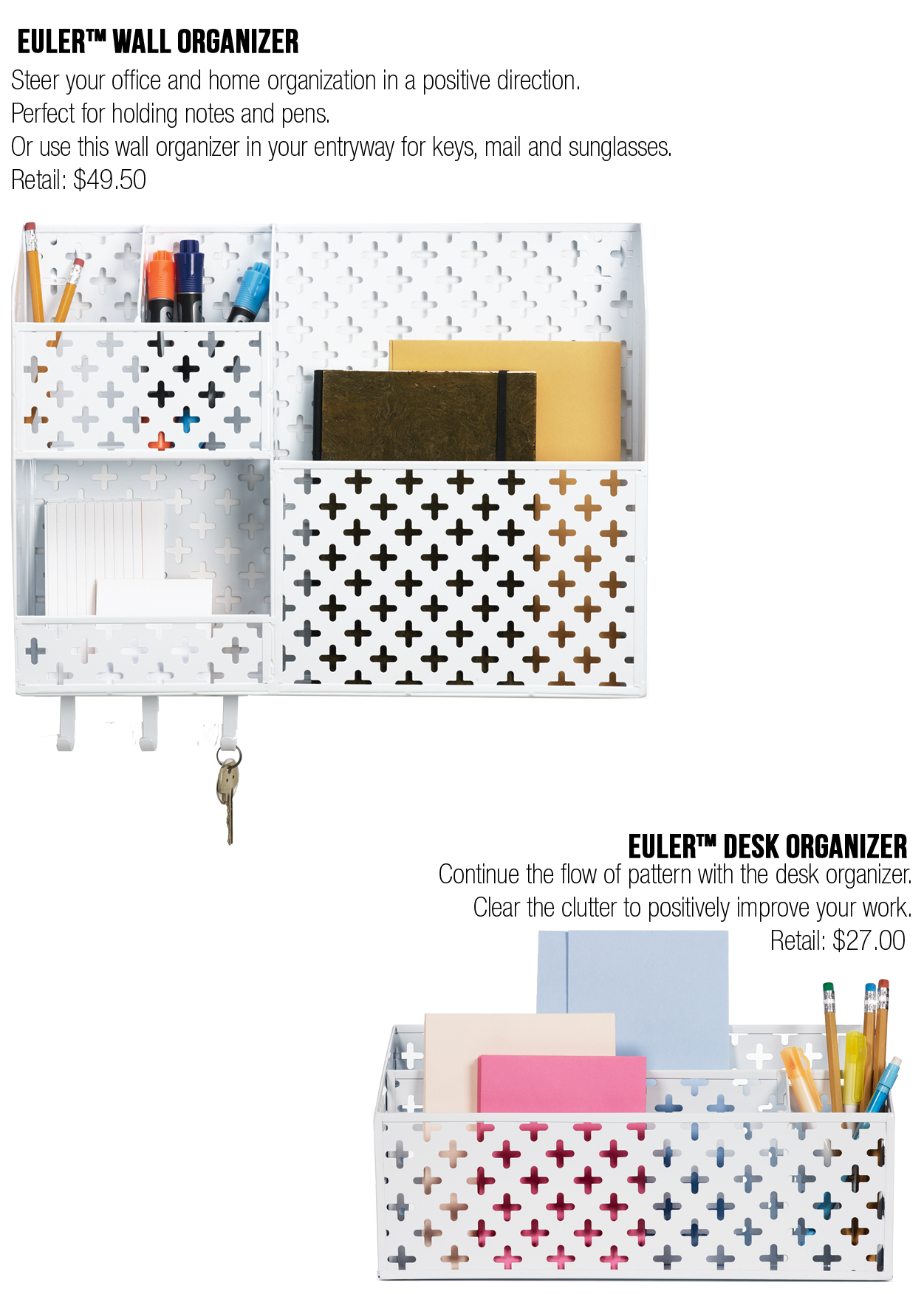 https://www.liveworksheets.com/rr2401564ou
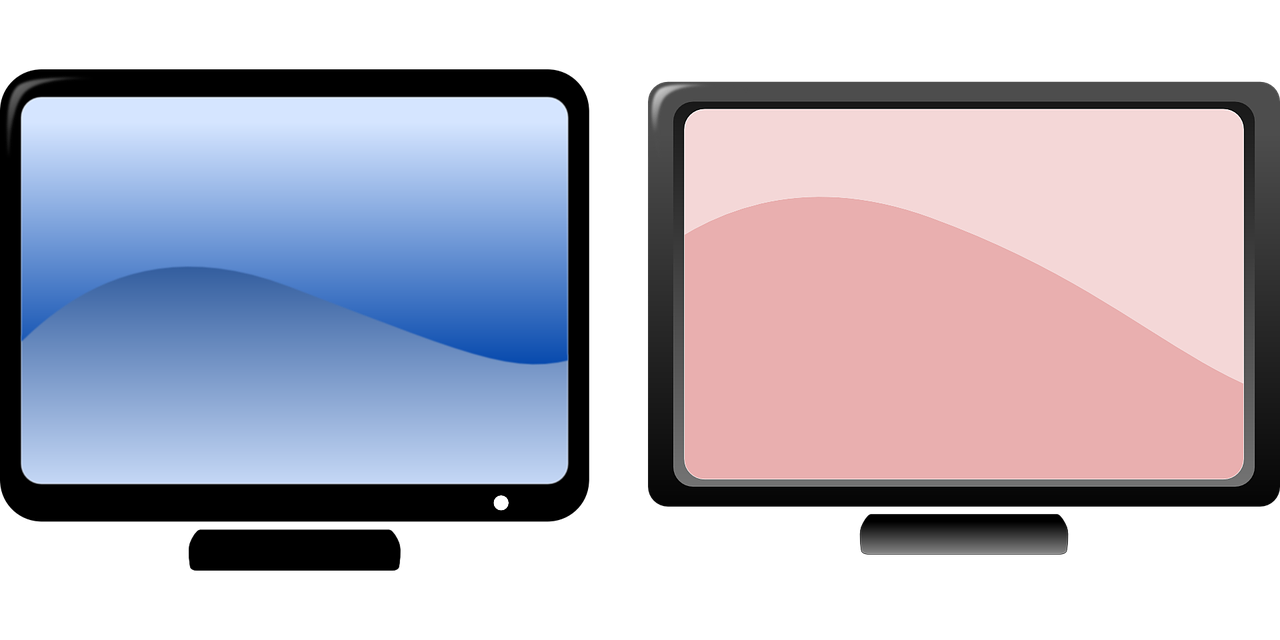 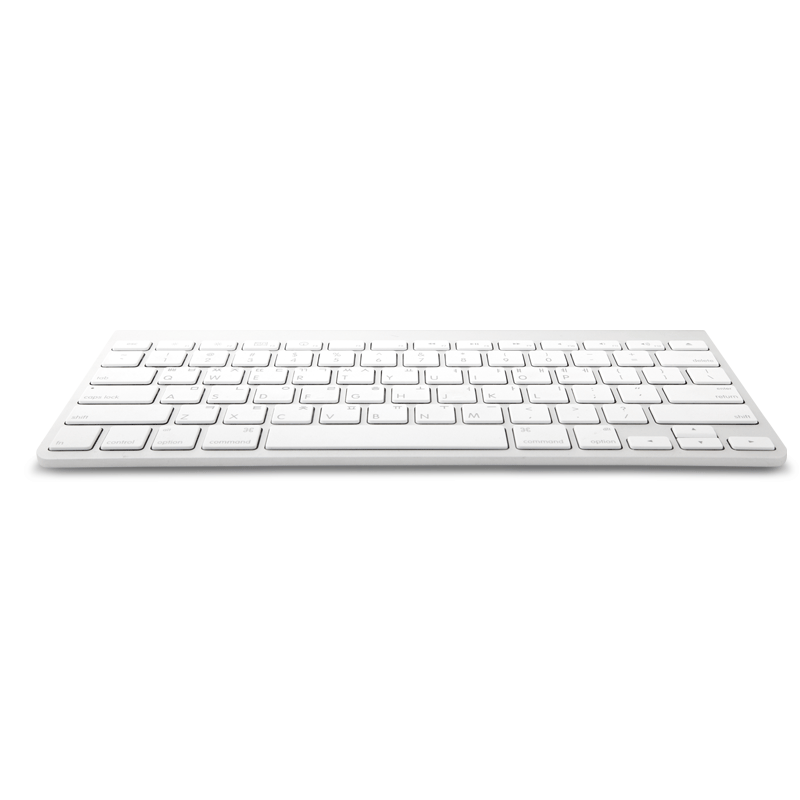 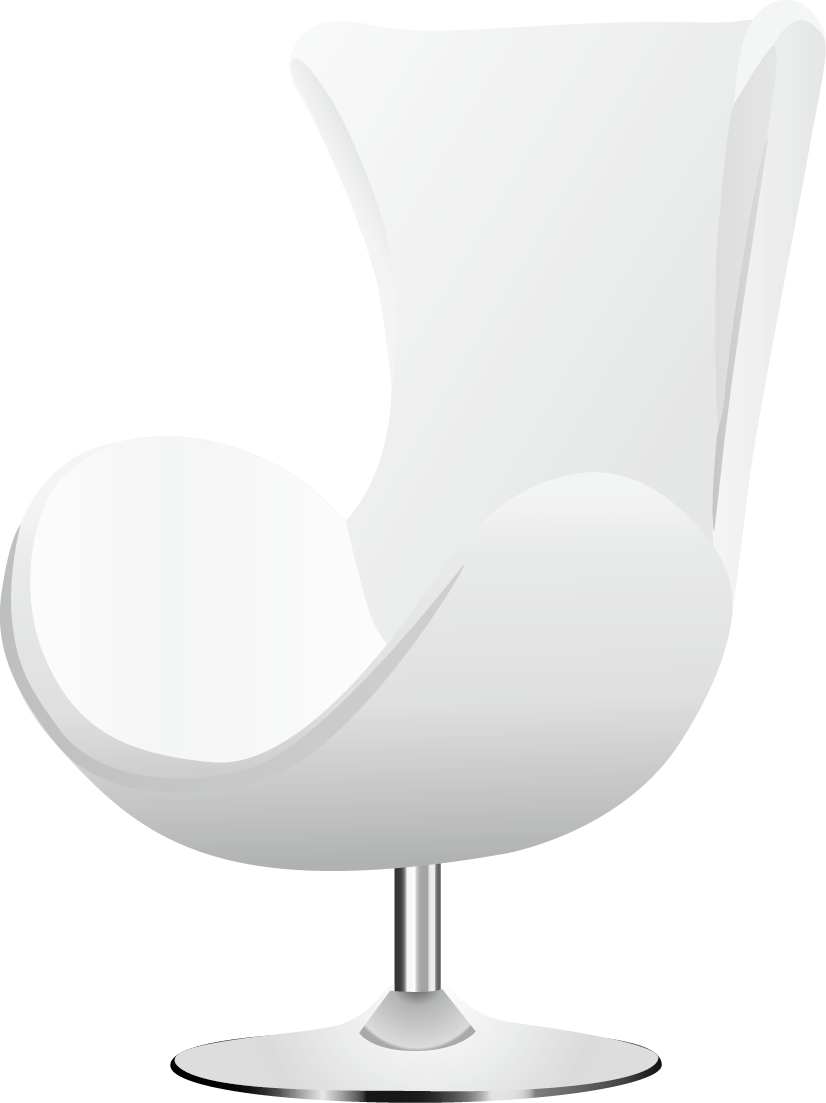 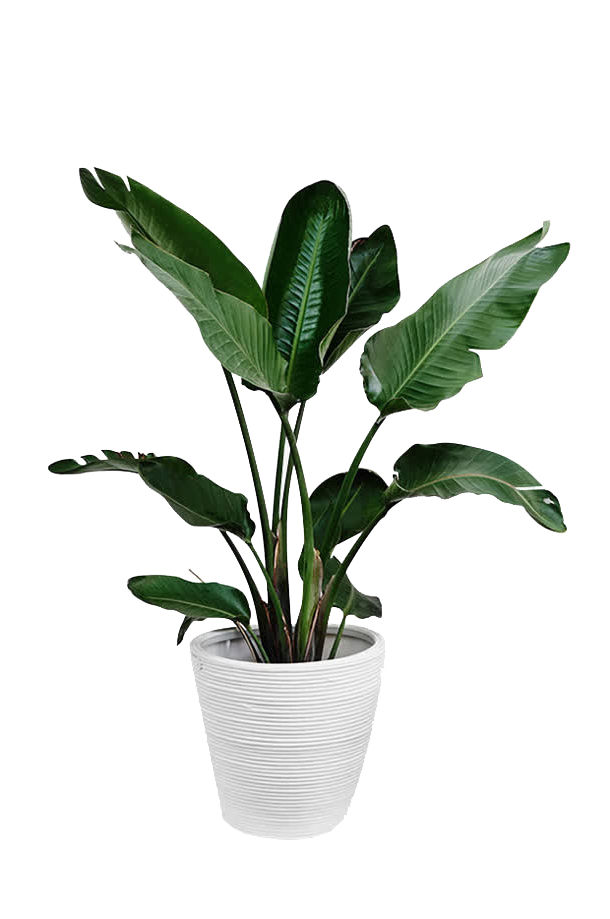 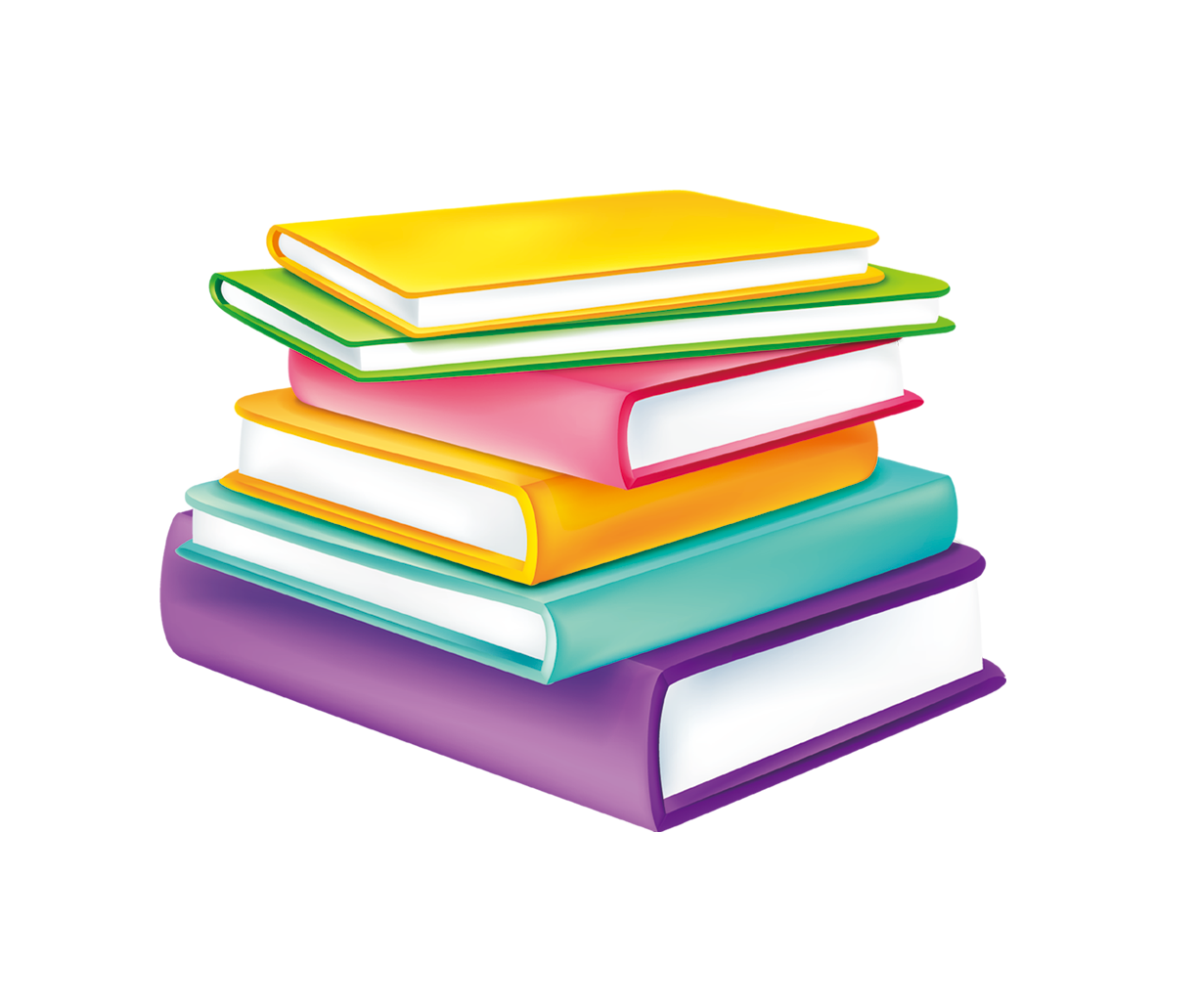 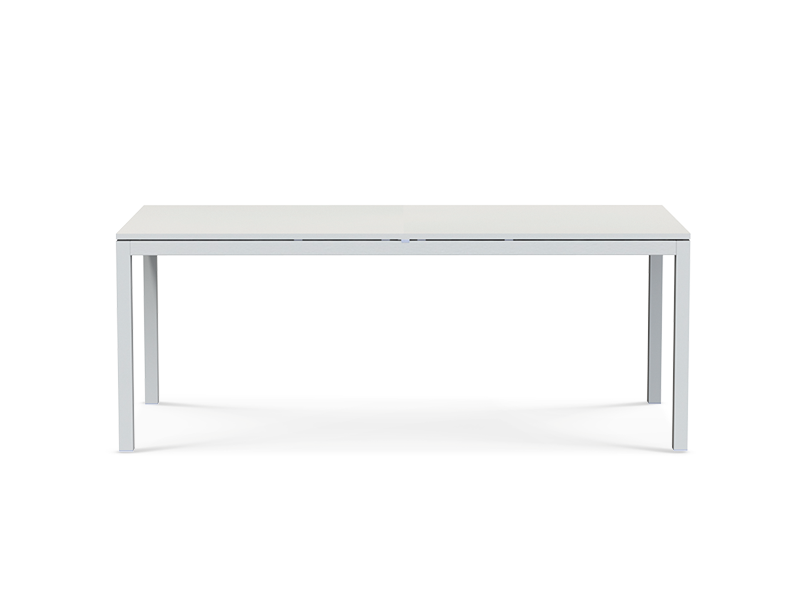 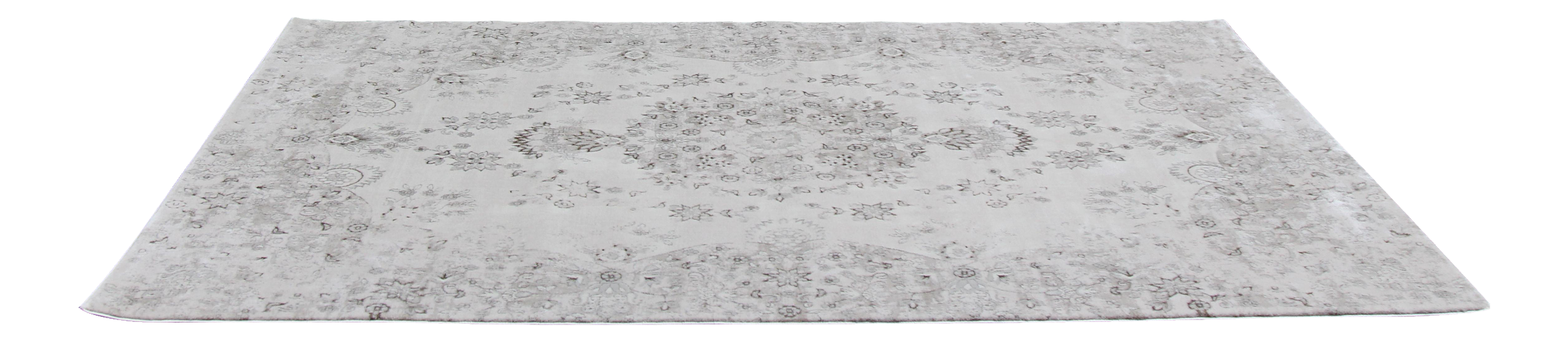 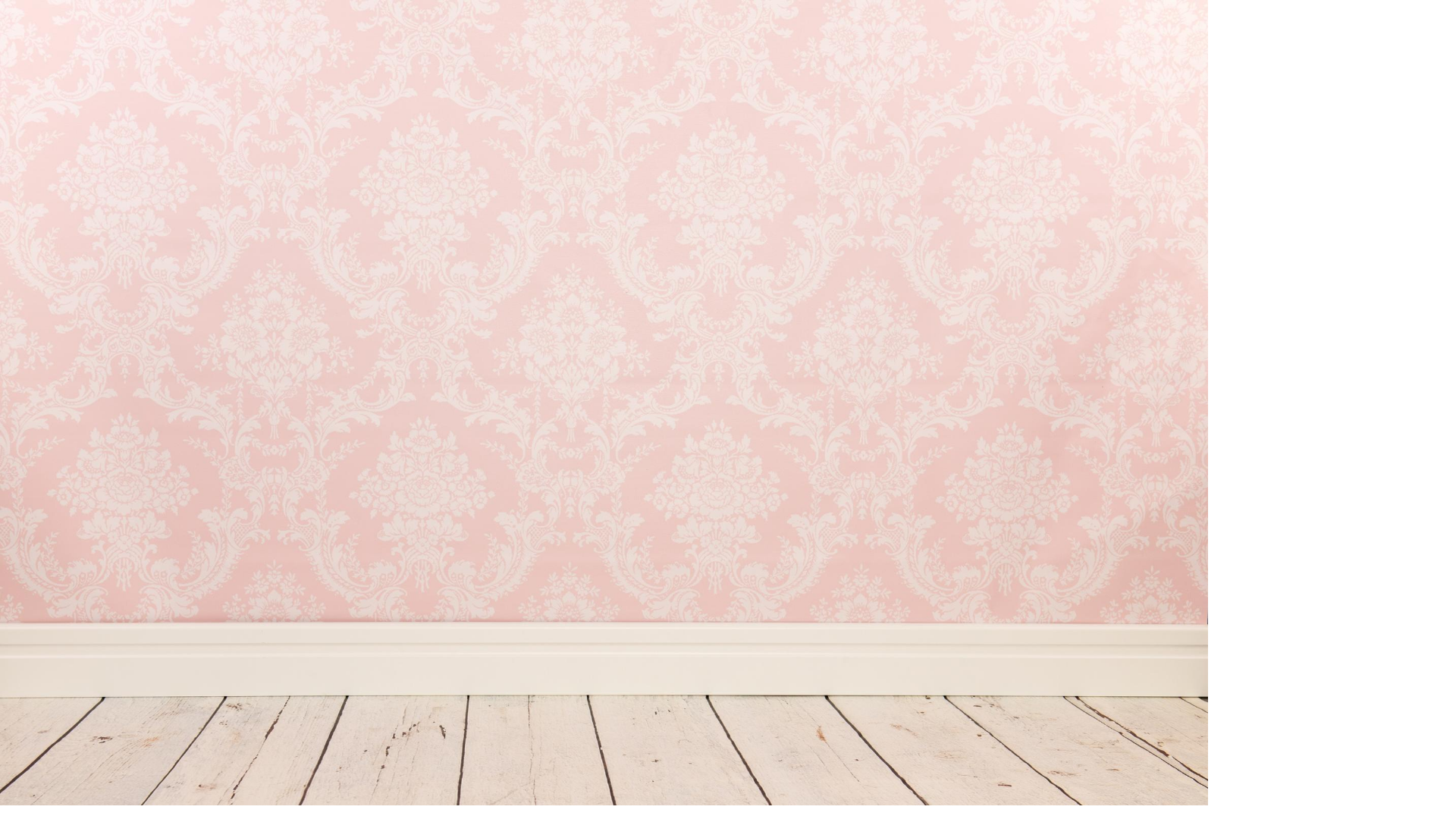 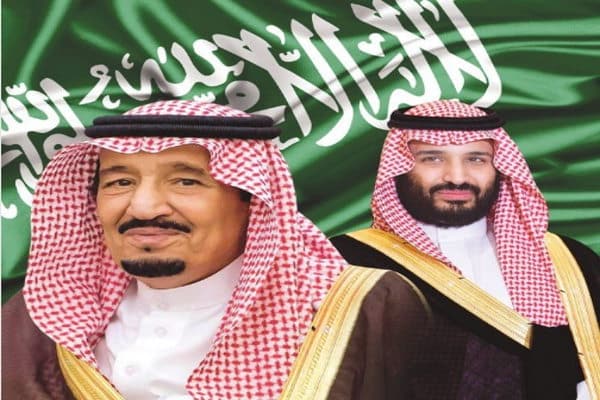 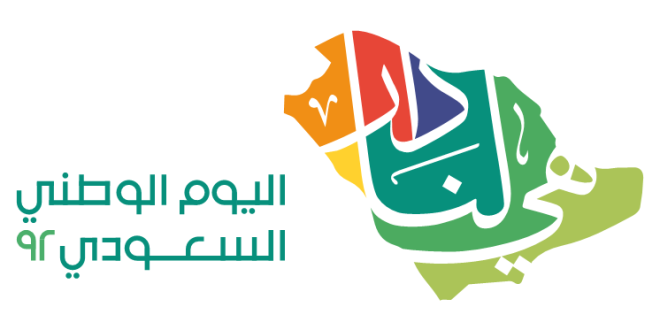 الإنسان بلا وطن هو كيان بلا روح ، والإنسان بلا وطن جسد بلا إحساس ، فالفاقد للوطن فاقد للأمن والاستقرار، والفاقد للأمن والاستقرار فاقد للاطمئنان ، والوطن بلا أمن واستقرار غابــة يعيش فيــها القـوي ويهان فيها الضعيف ، فعلينا أن نحمد الله على الأمن الذي نعيشه في بلادنا ونسأل الله أن يديم على بلادنا أمنها واستقرارها في ظل حكومتنا الرشيدة.
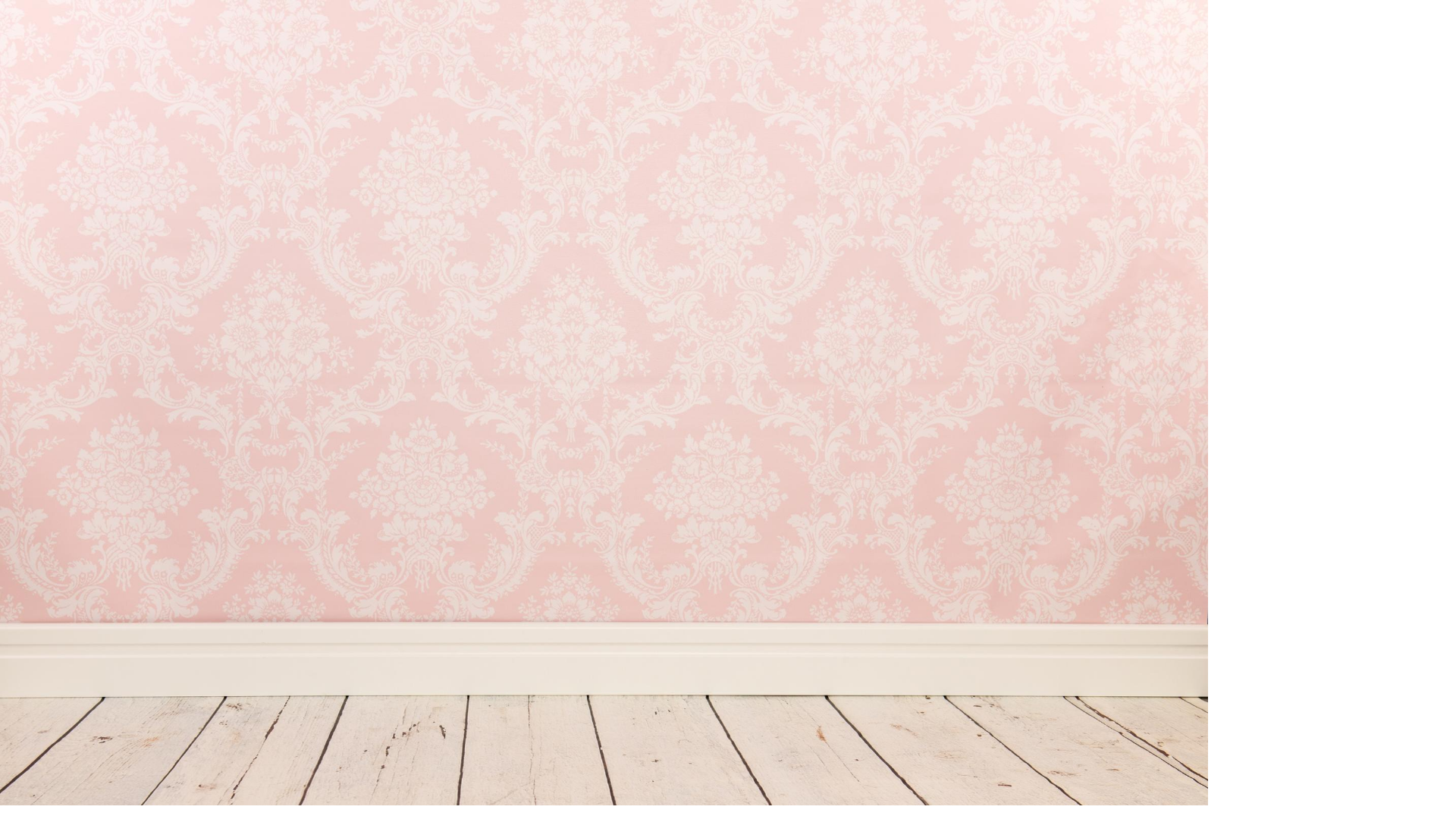 نشاط منزلي
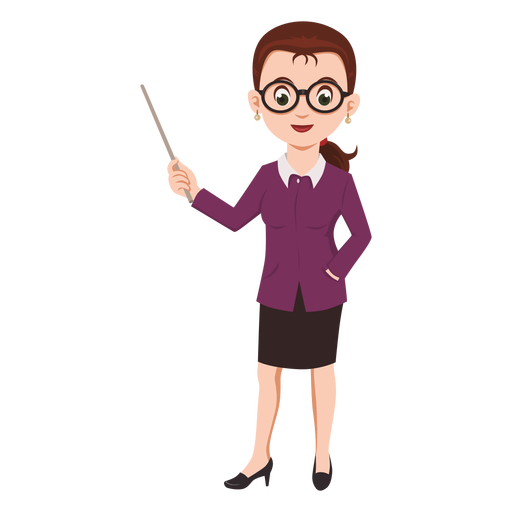 درب طفلك على حل المسائل من خلال الأنشطة المتكررة في حياته اليومية؛ كأن تطلب إليه أن يساعدك على عمل قائمة لمشترياتك برسم صور بعدد كل حاجة تريدها من المتجر